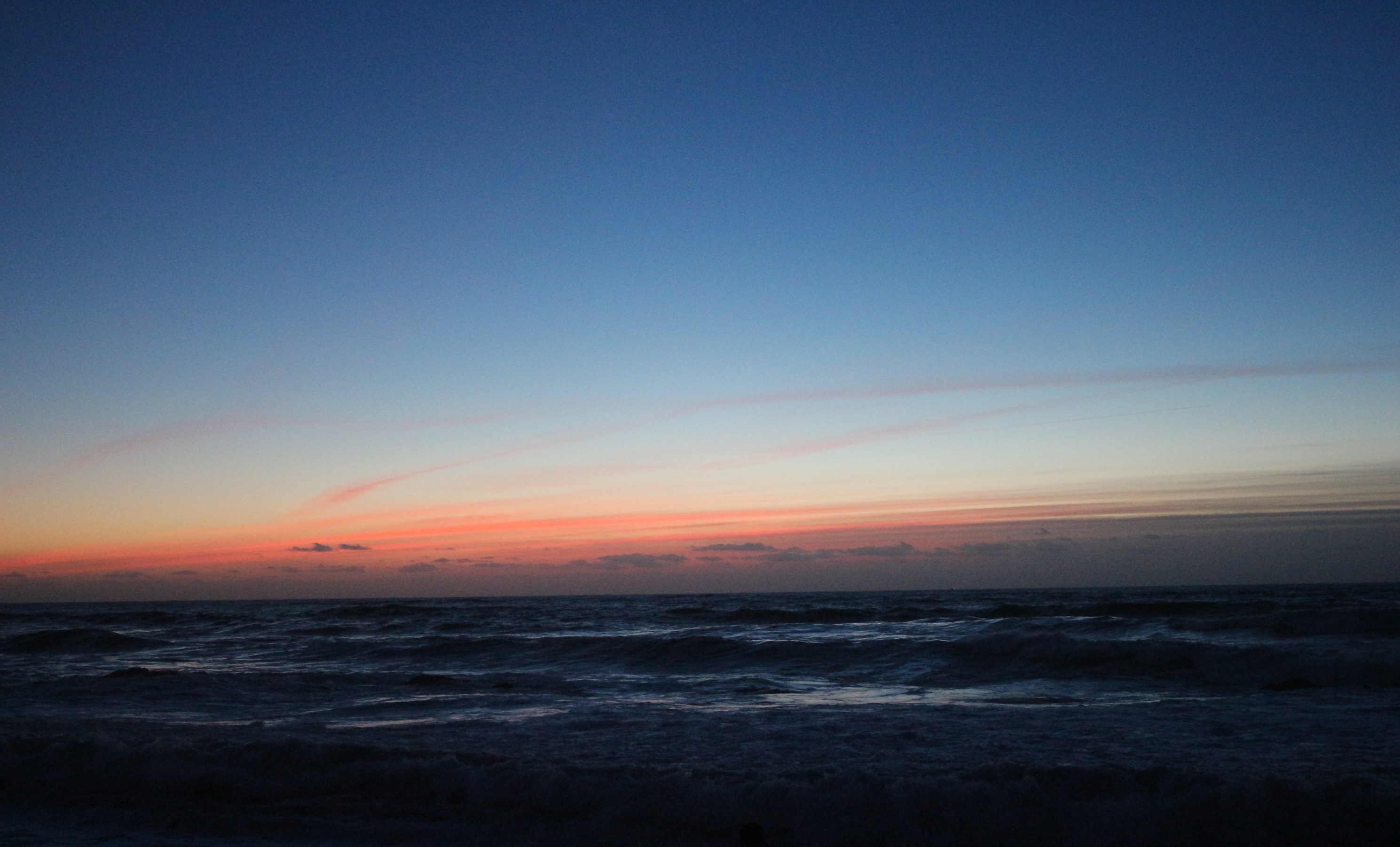 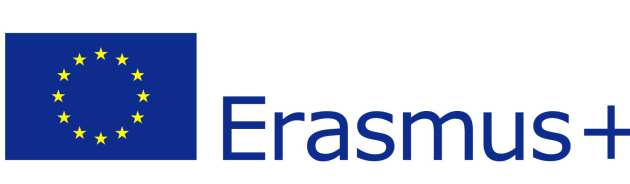 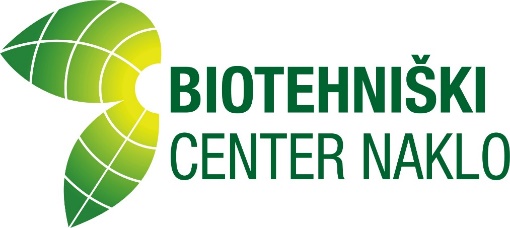 PORTUGALSKA
2018
1. DANBC Naklo  Trst  München  Porto
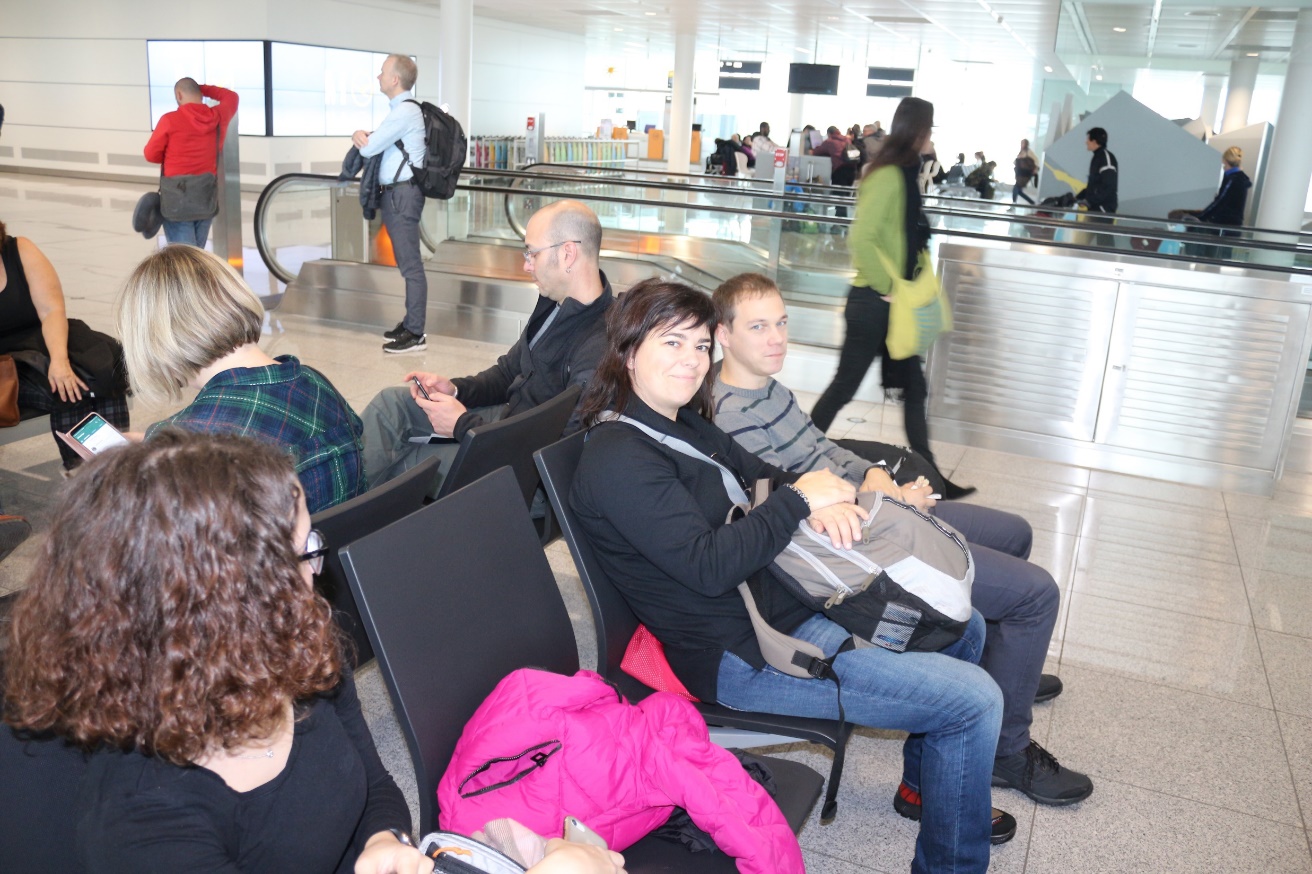 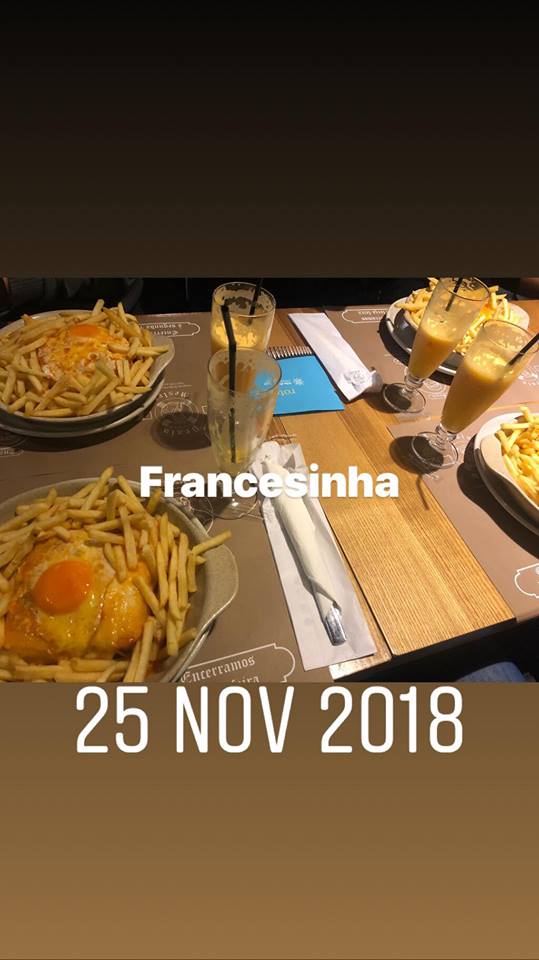 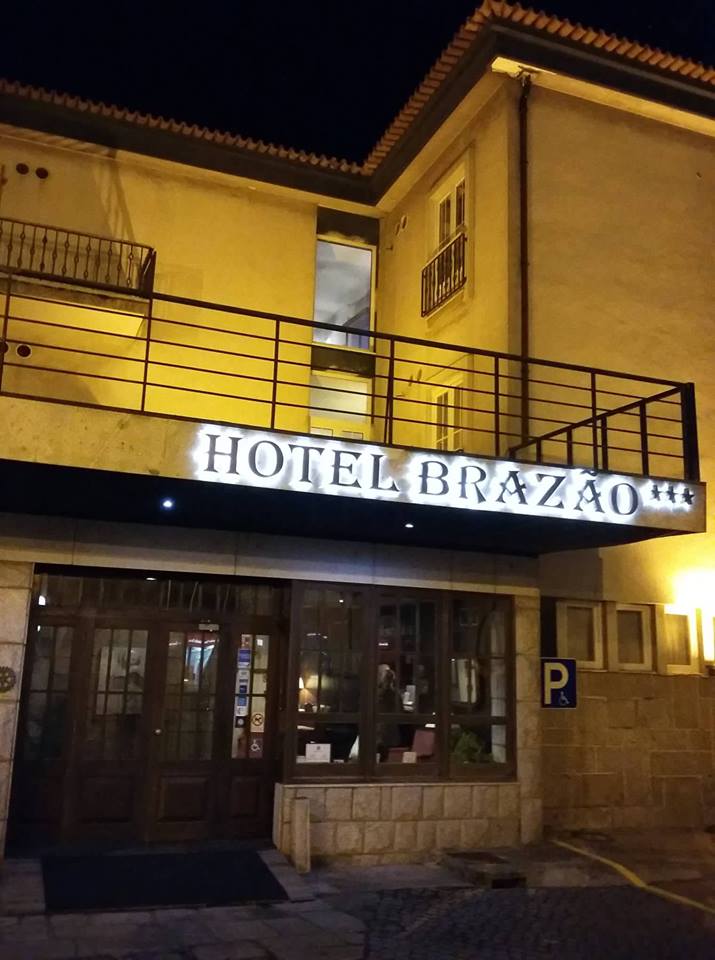 PORTO
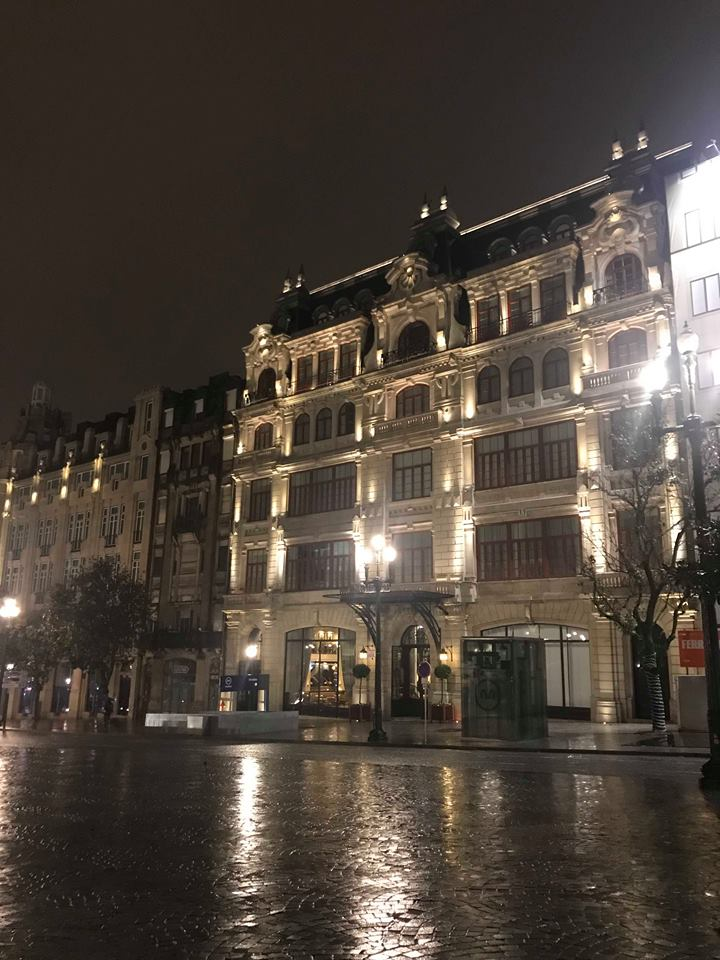 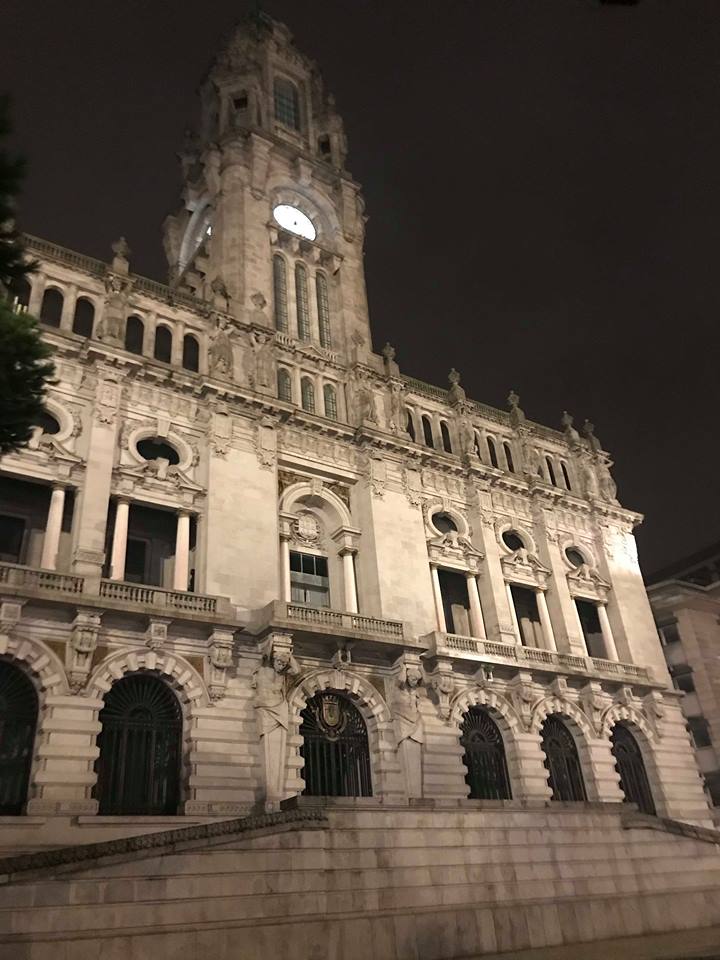 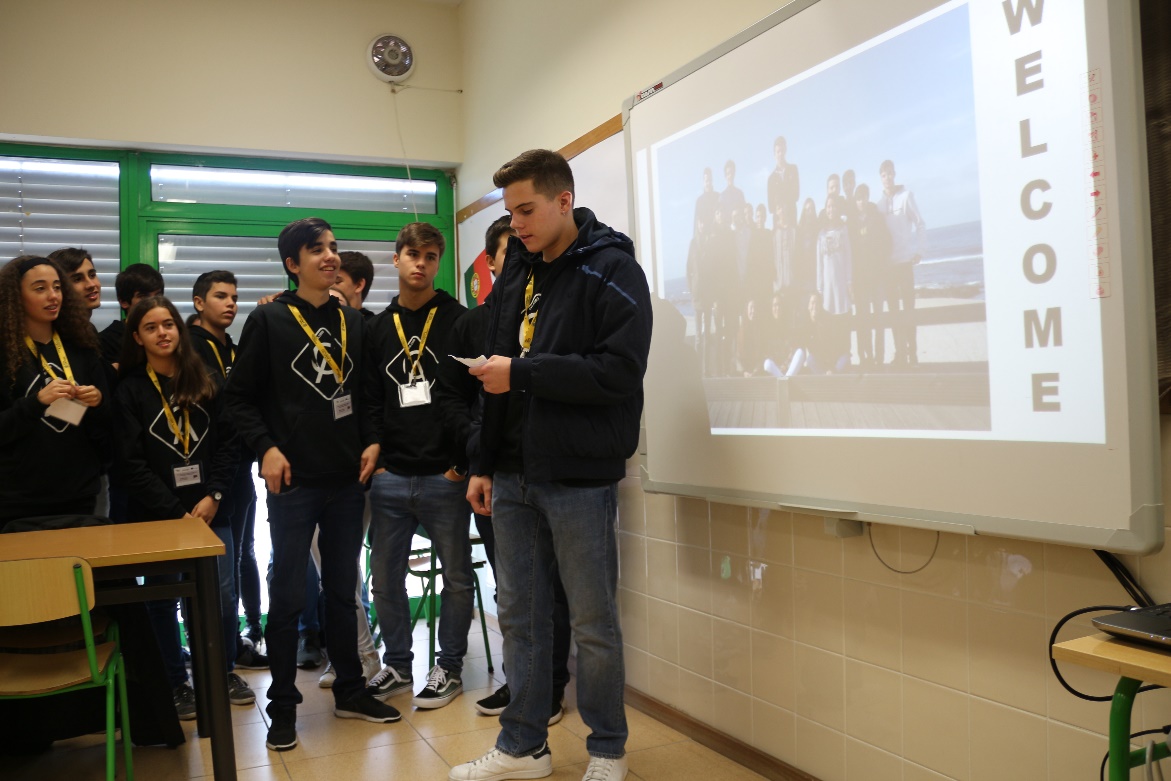 2.DAN
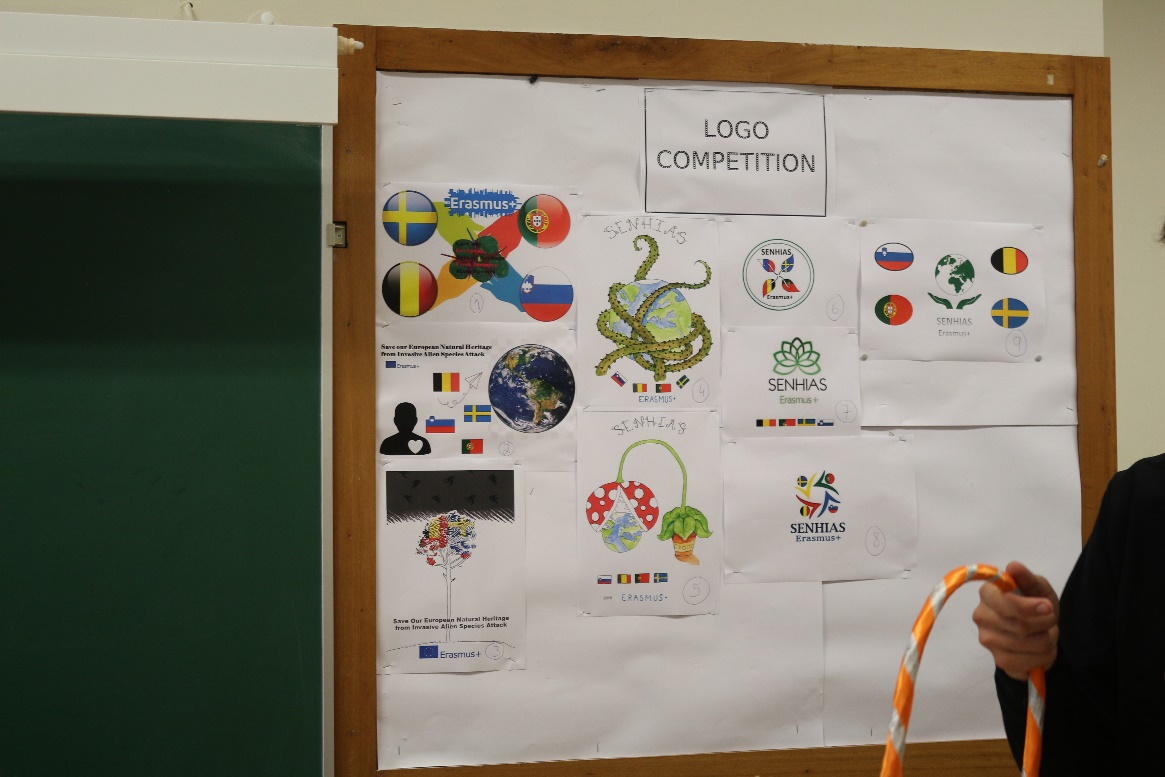 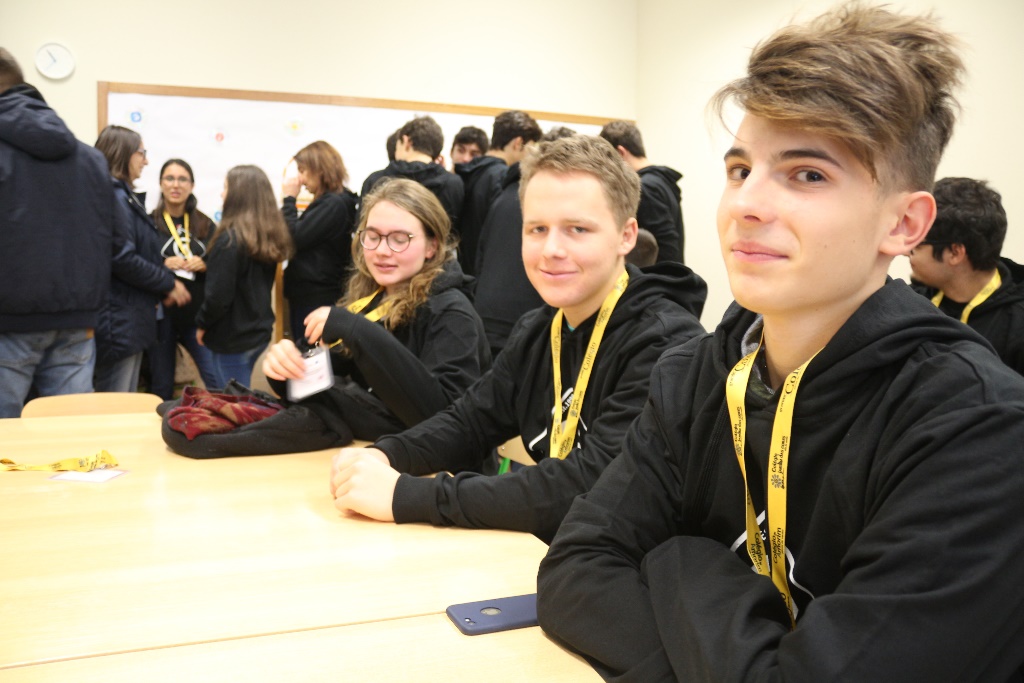 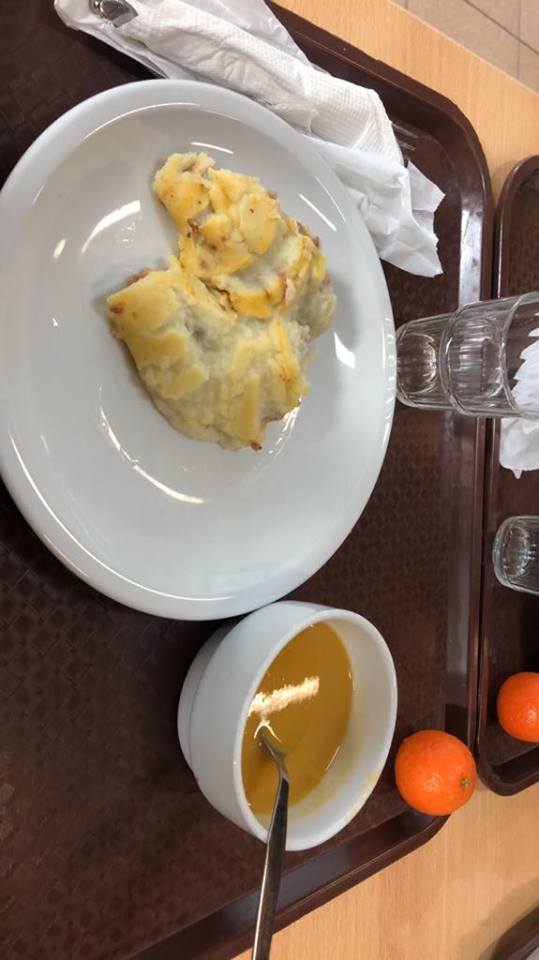 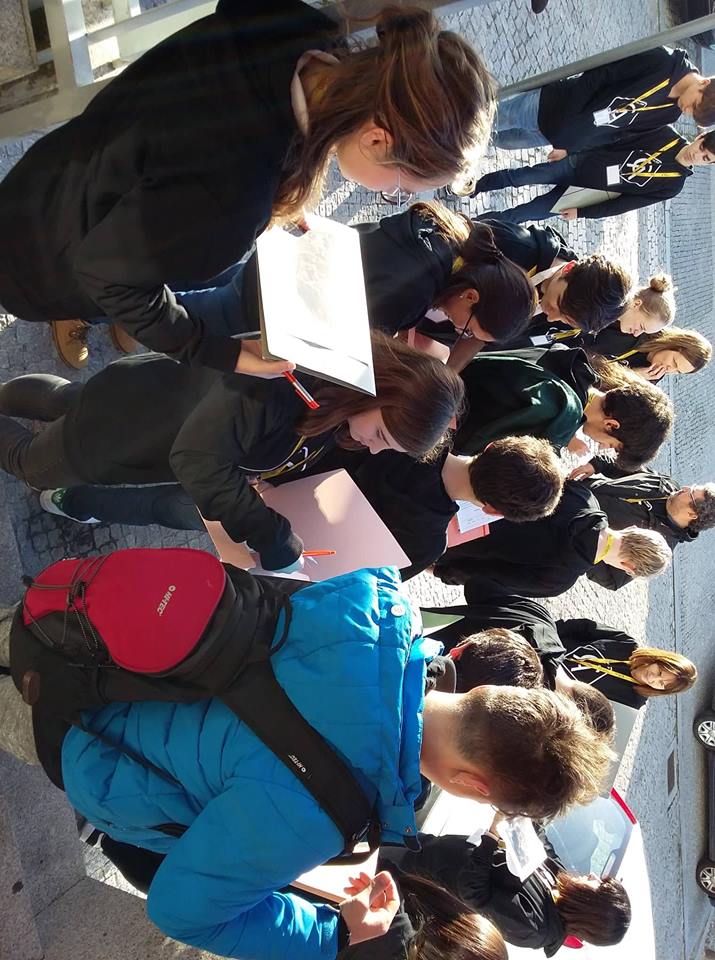 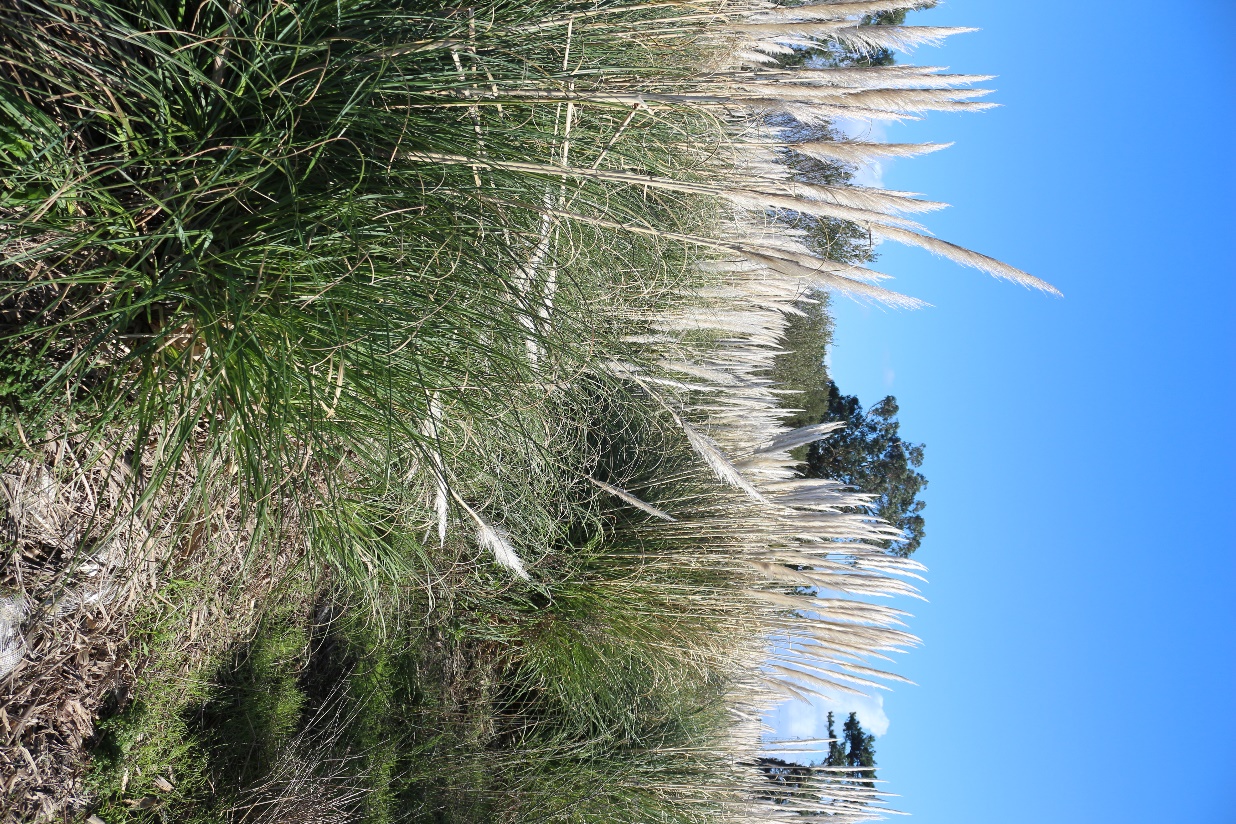 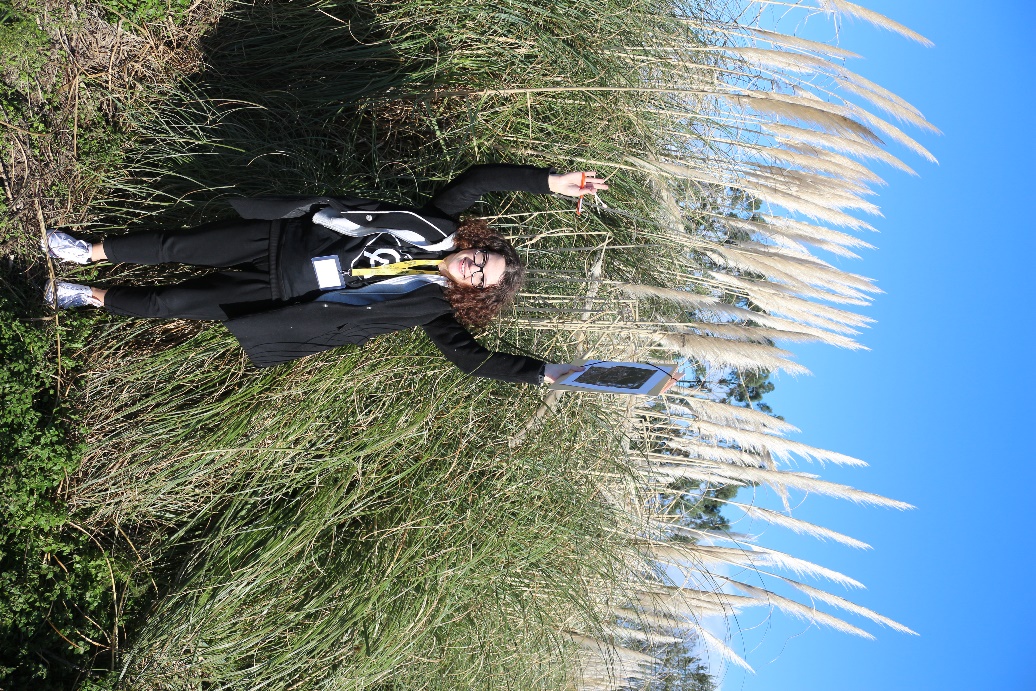 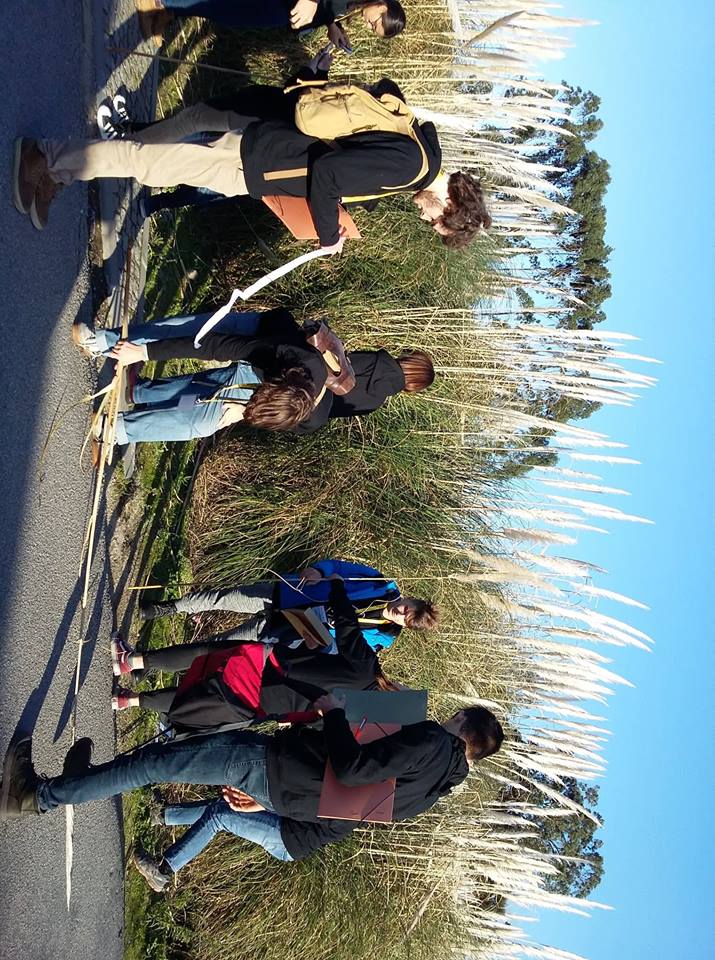 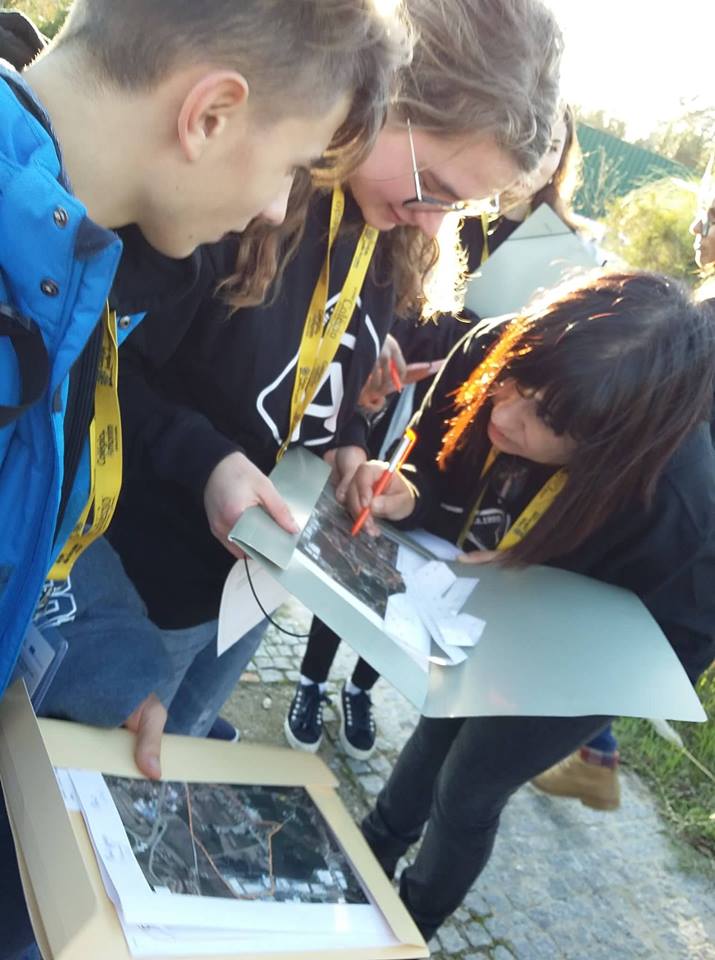 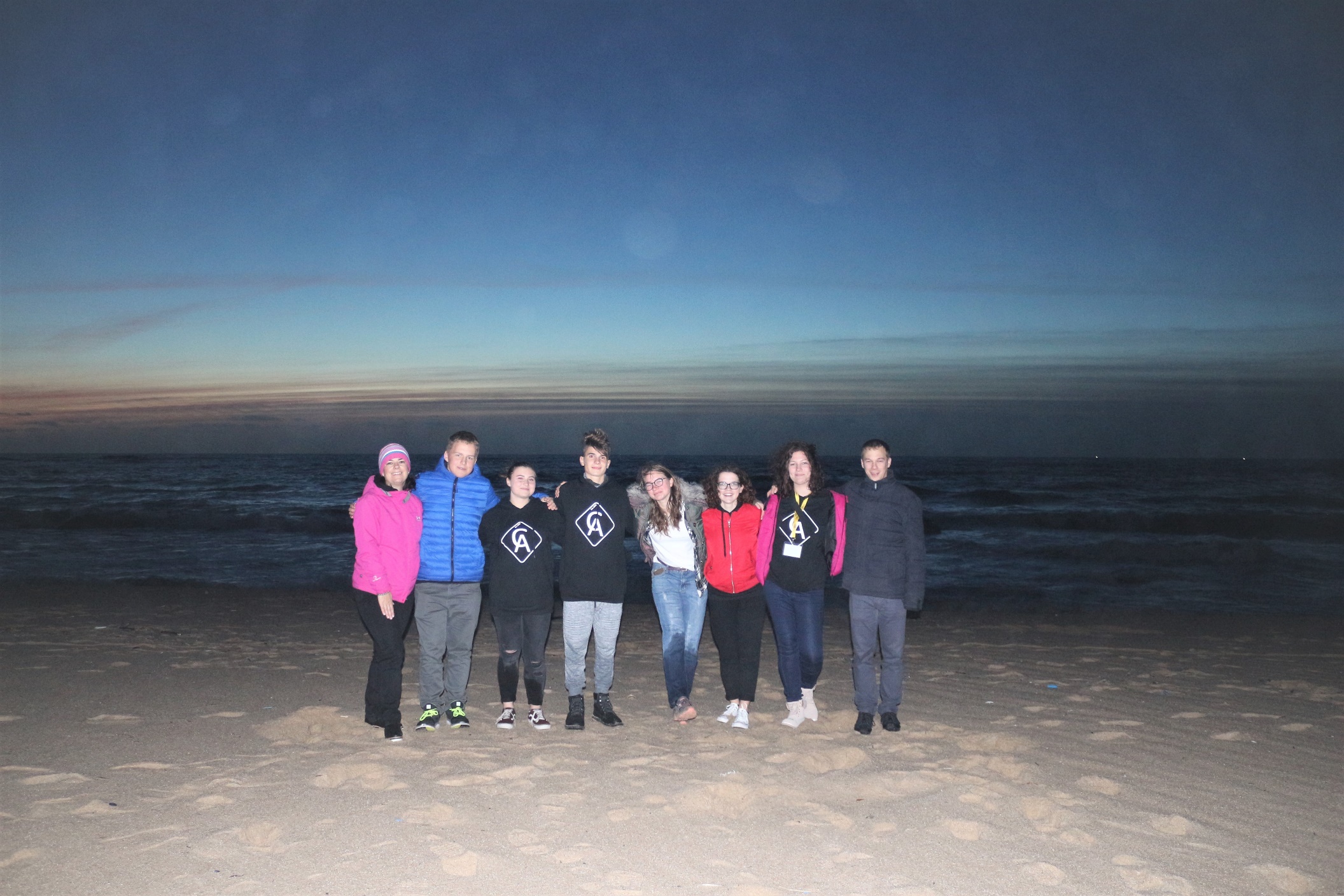 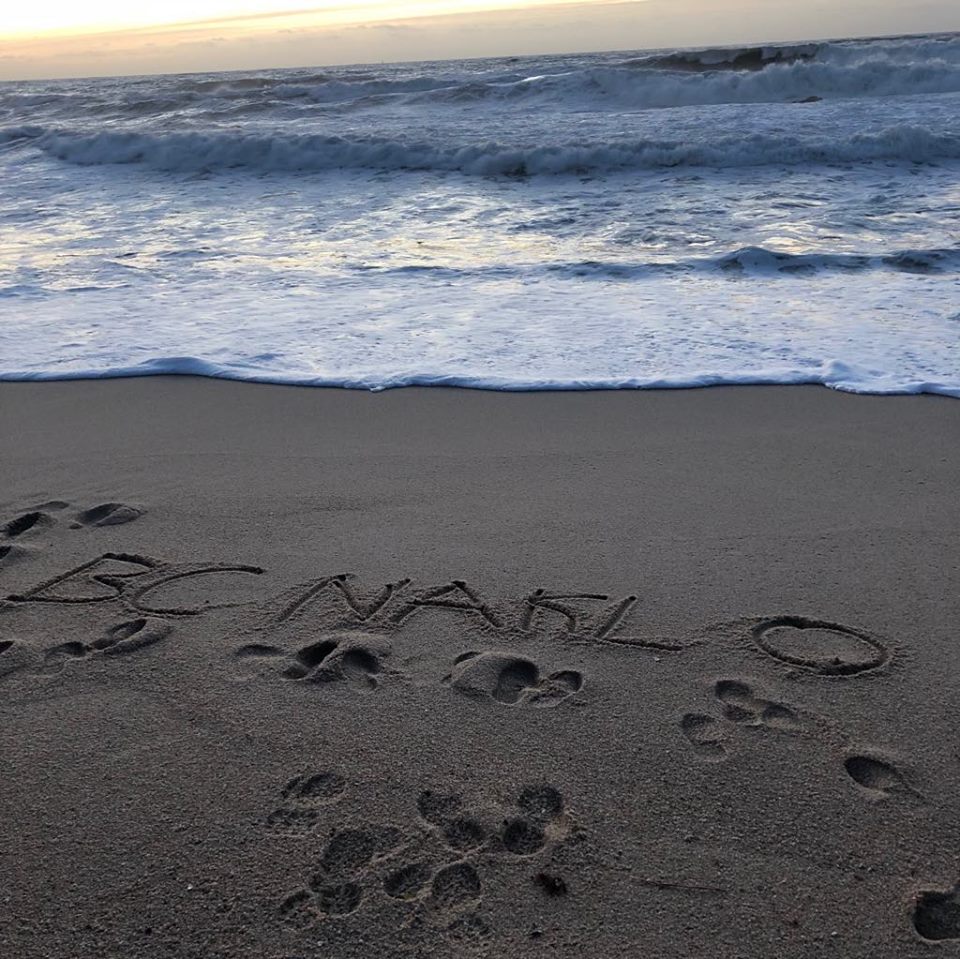 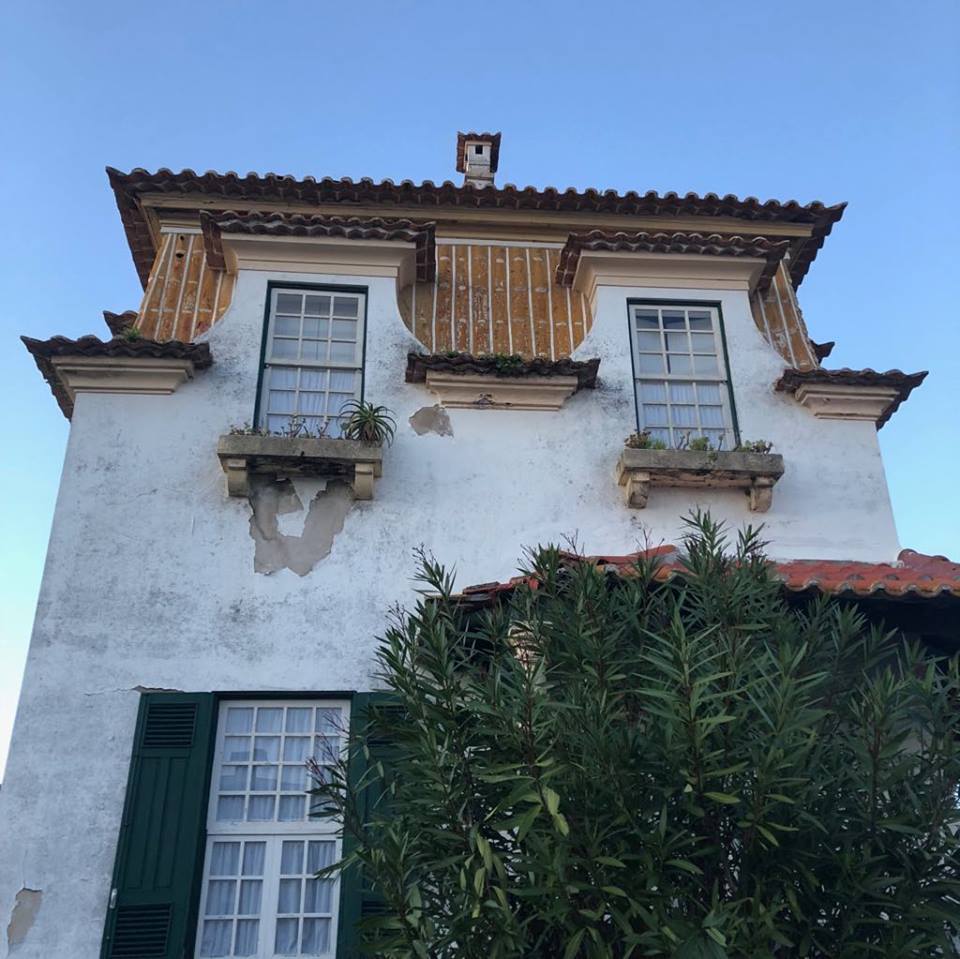 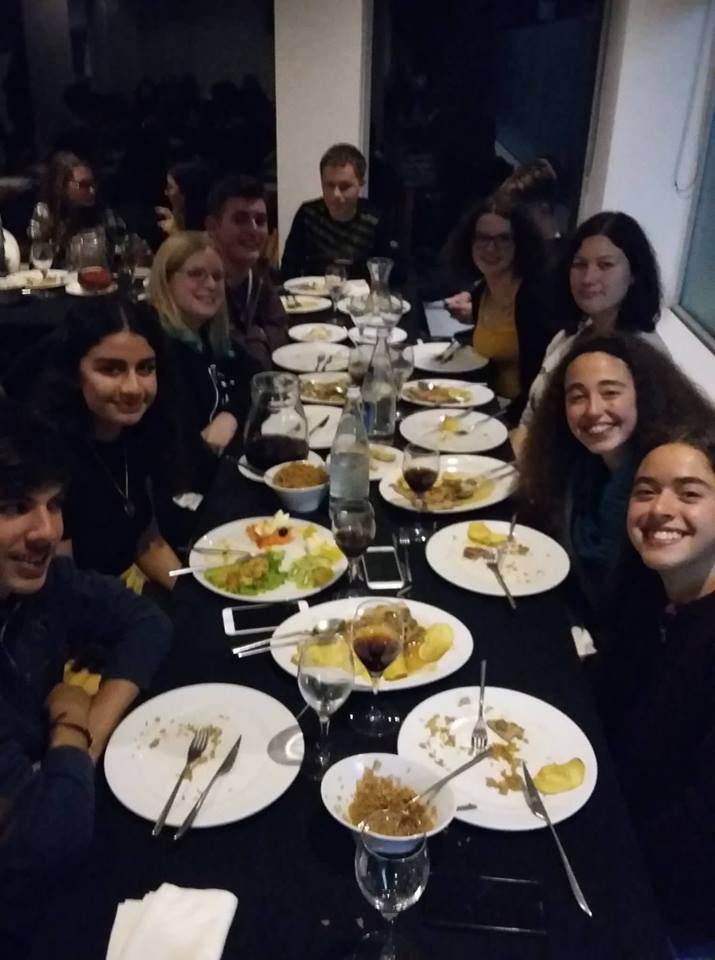 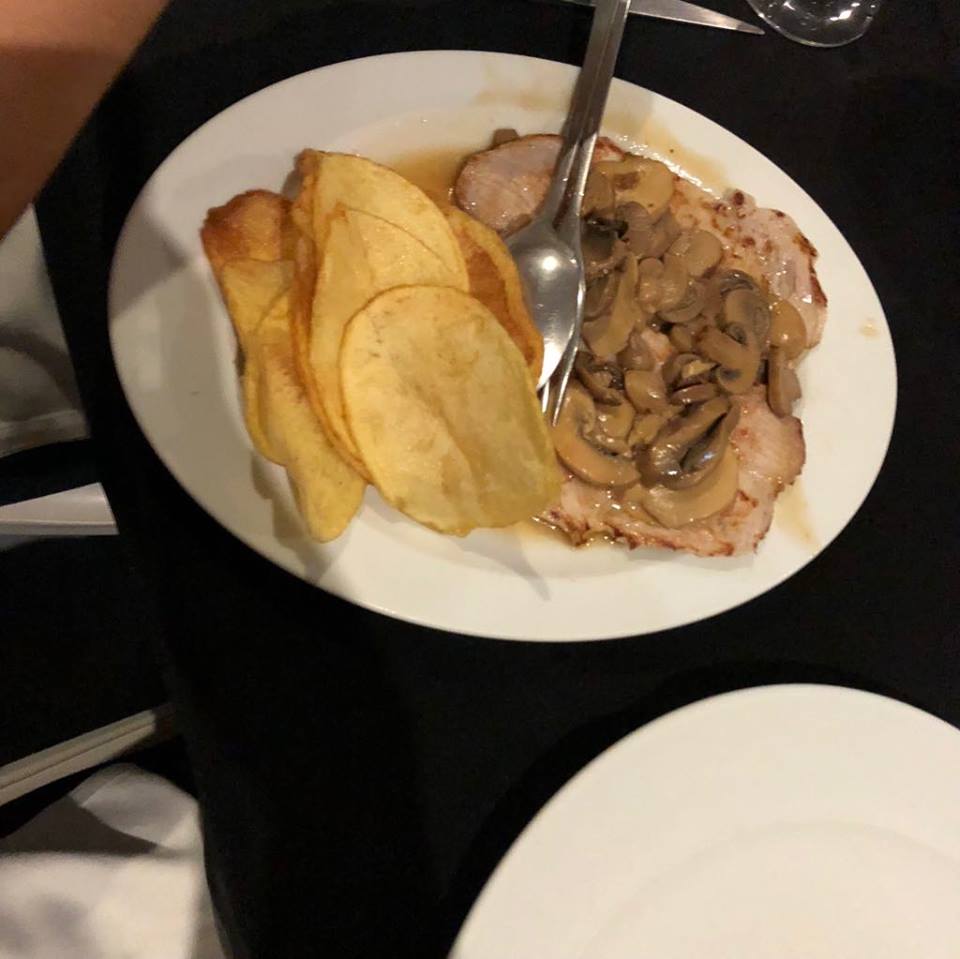 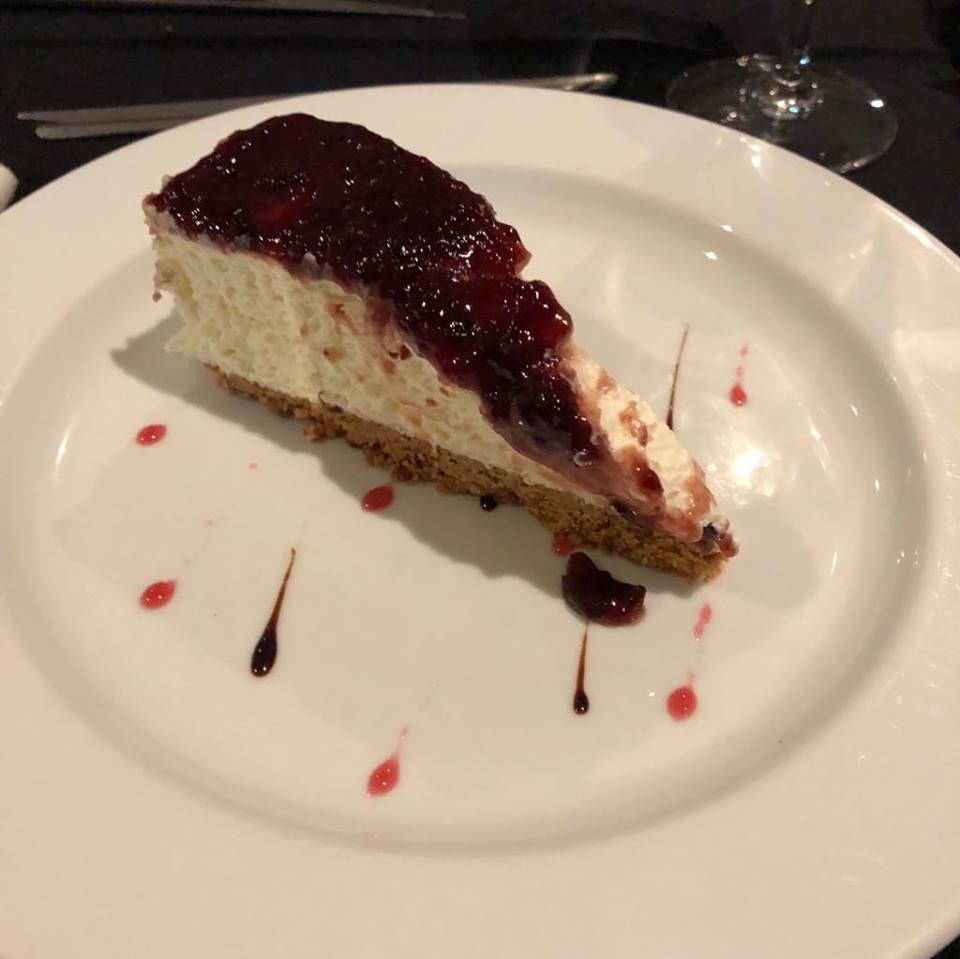 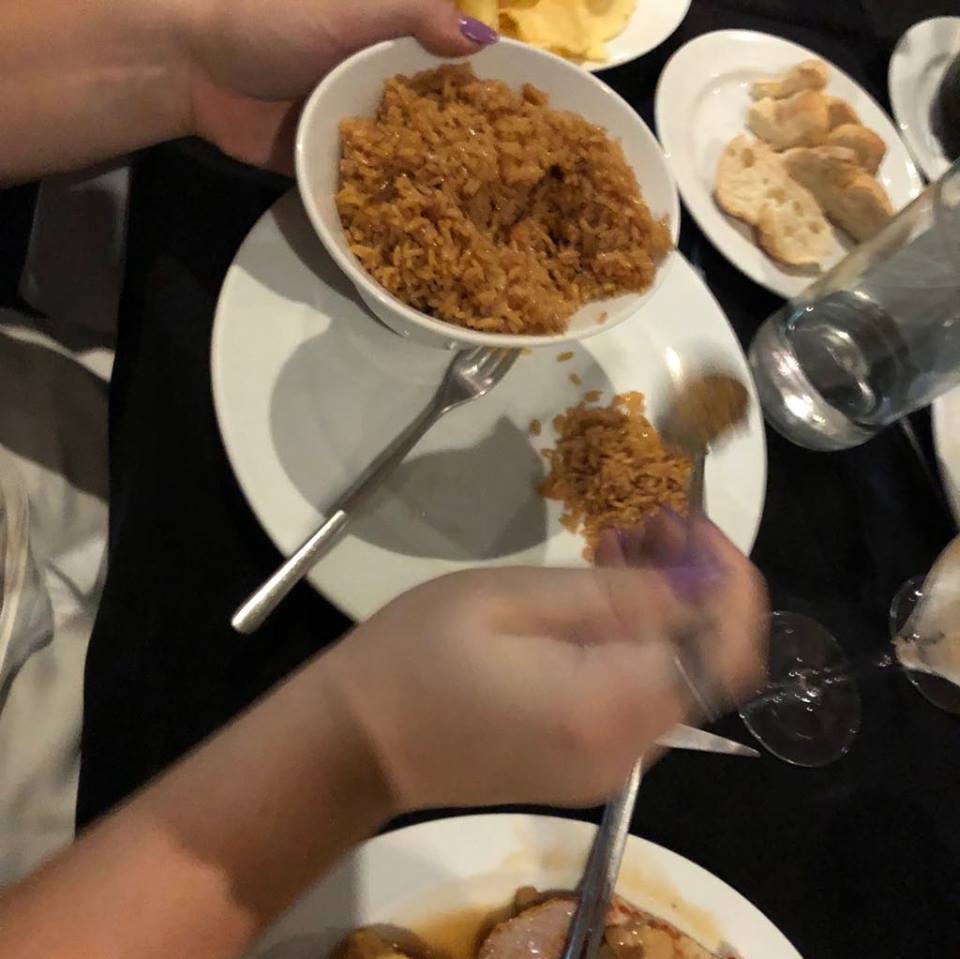 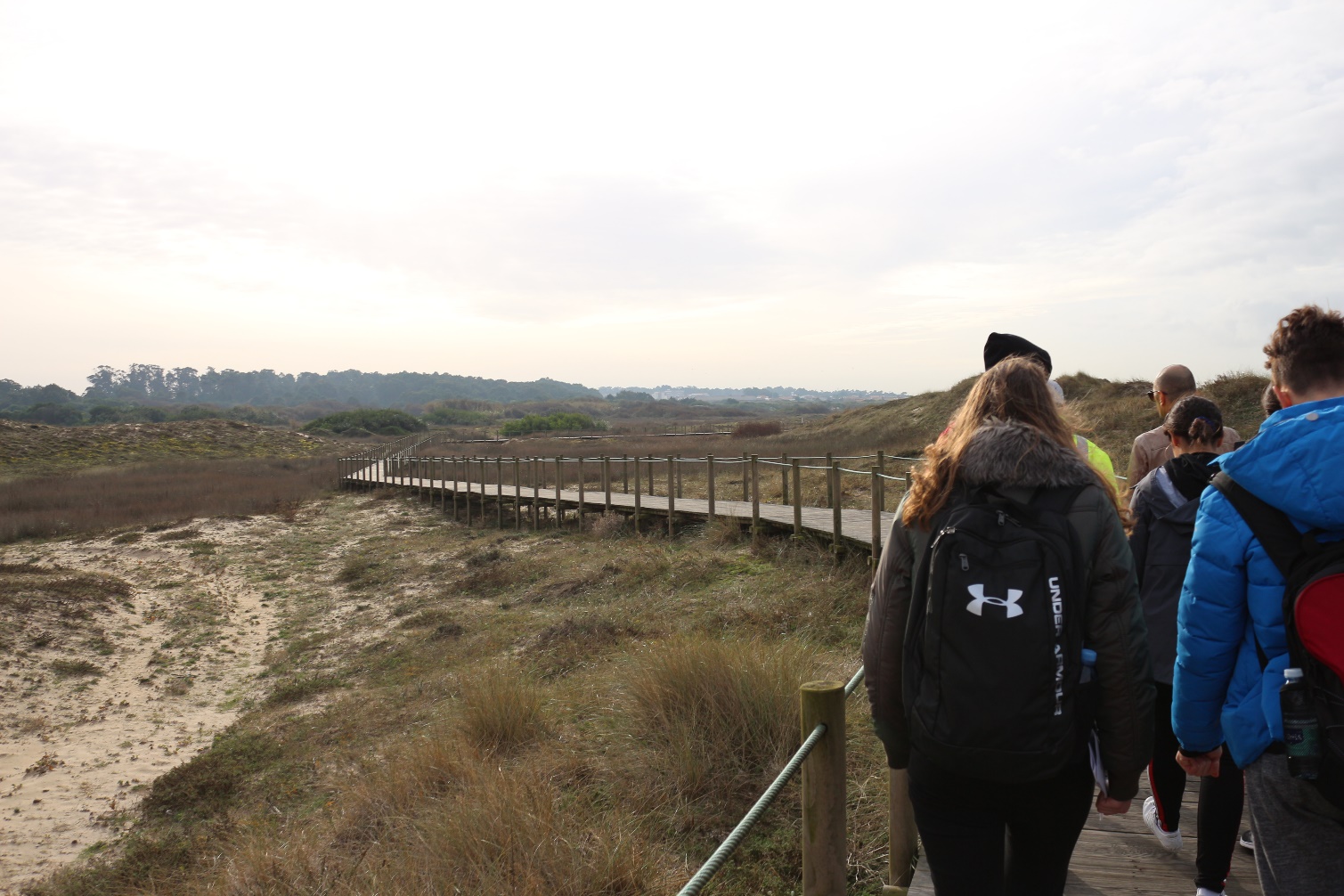 3.DAN
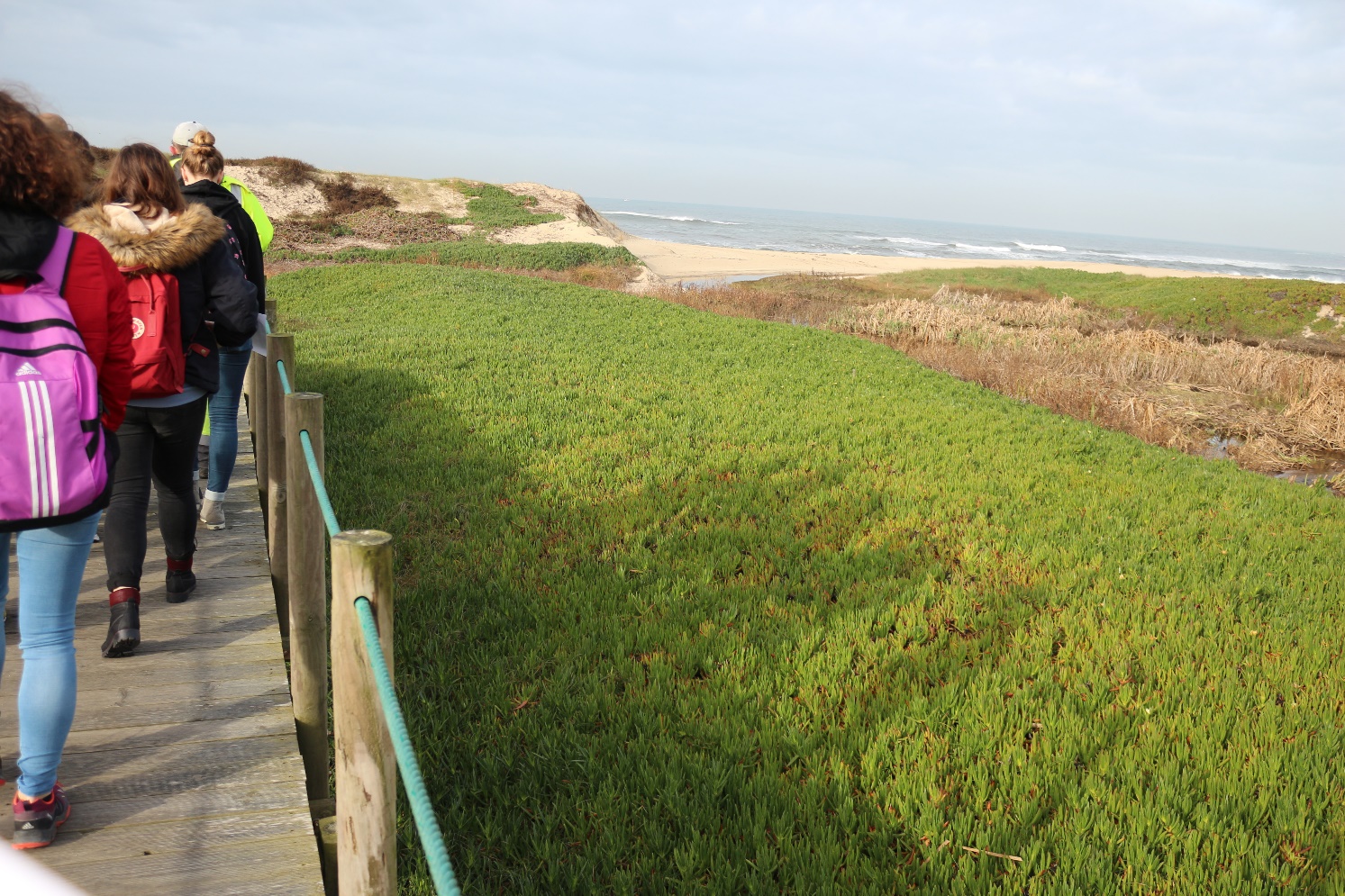 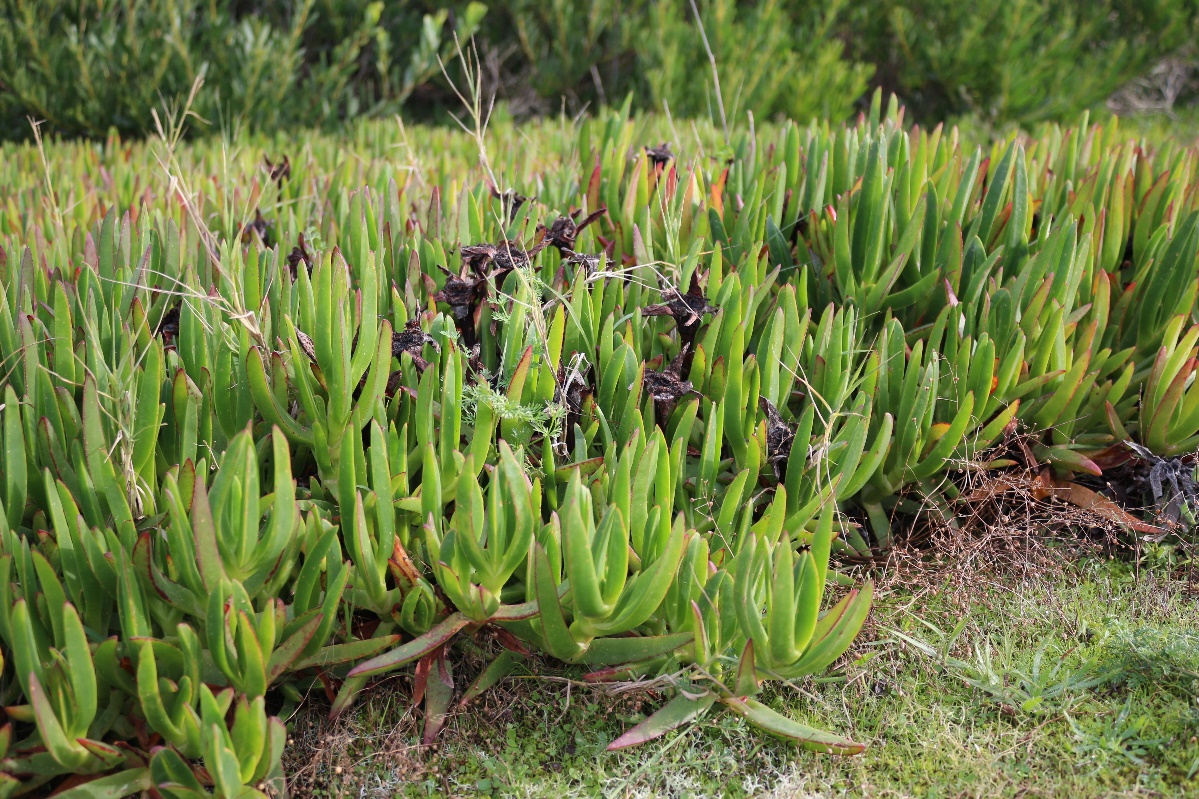 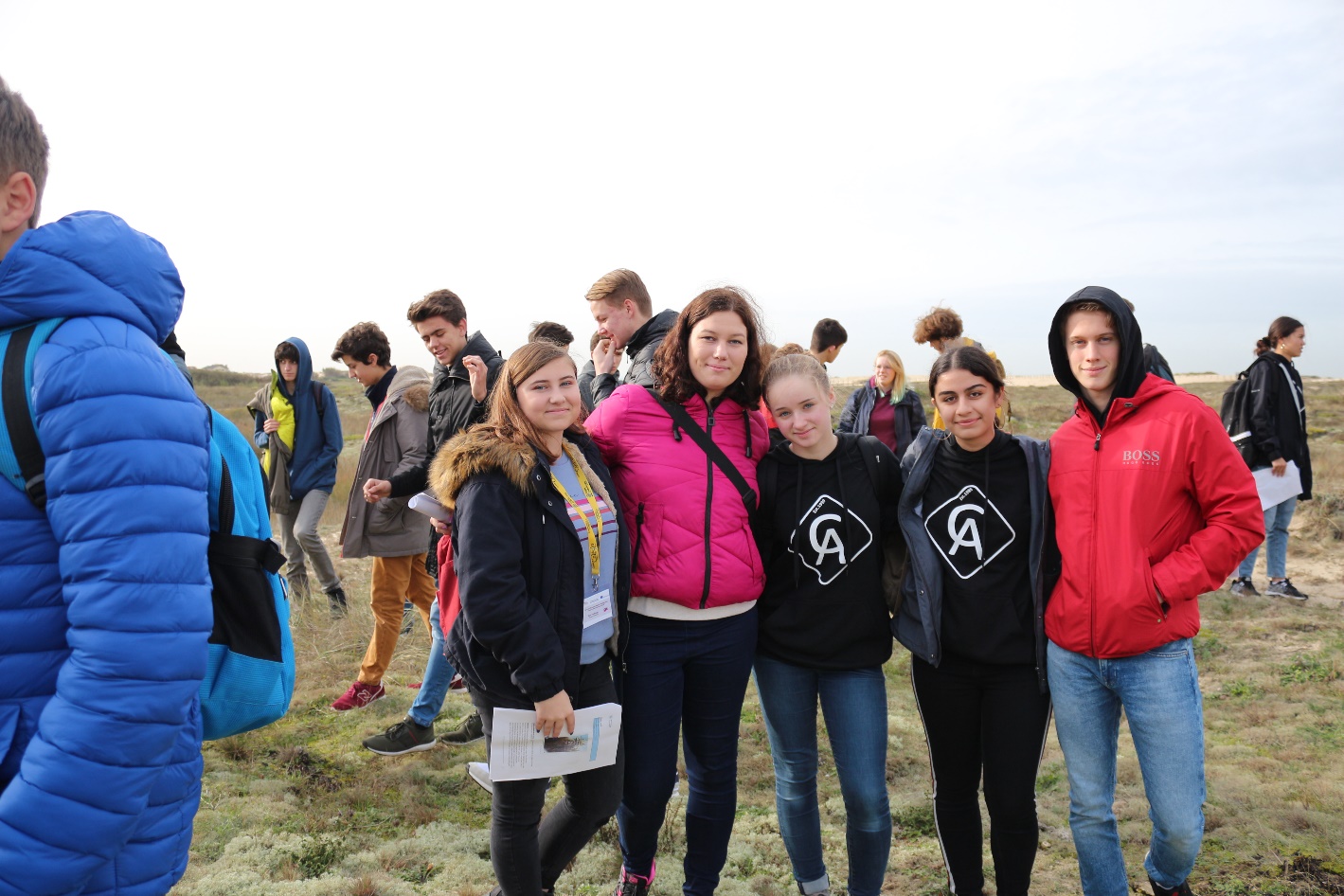 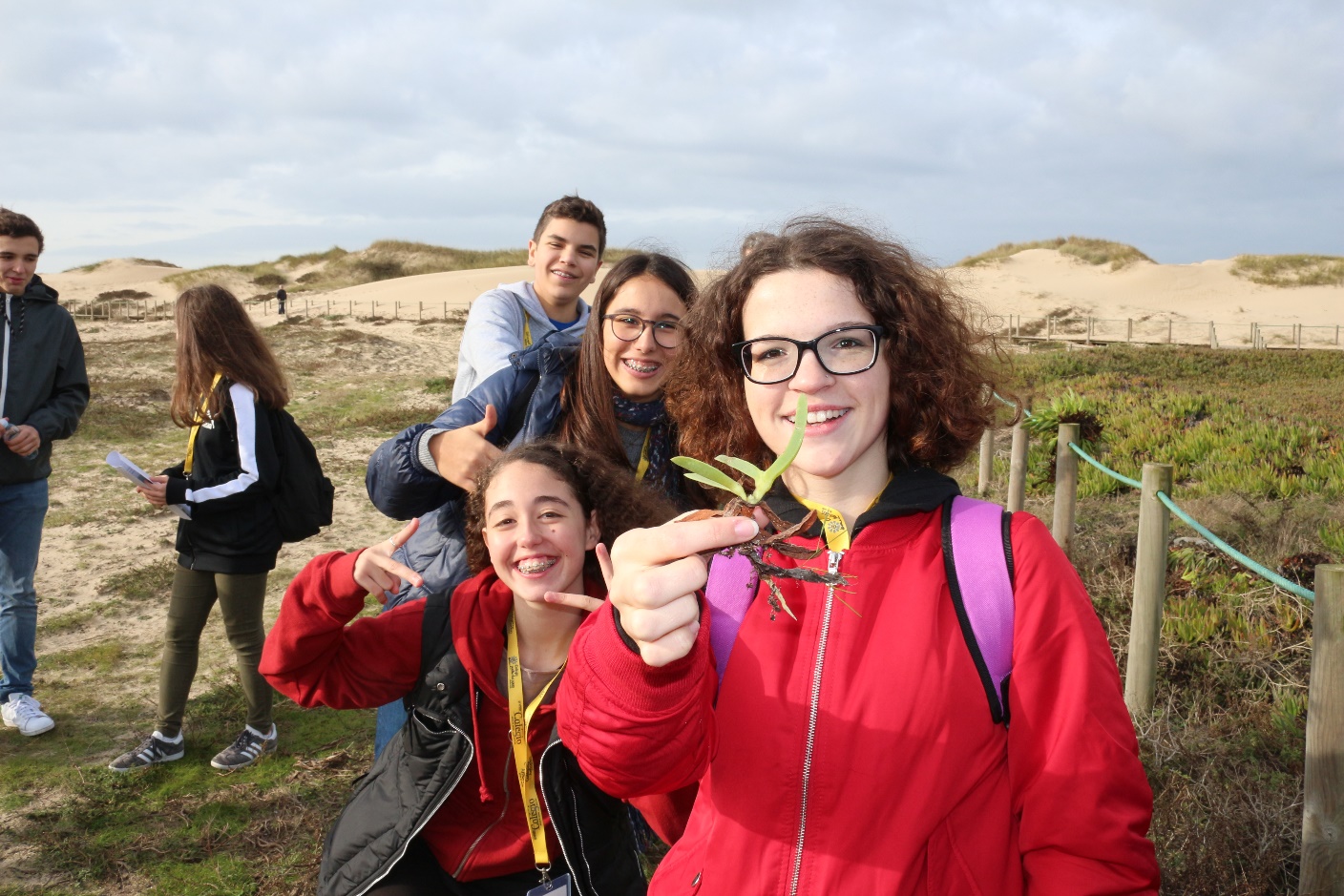 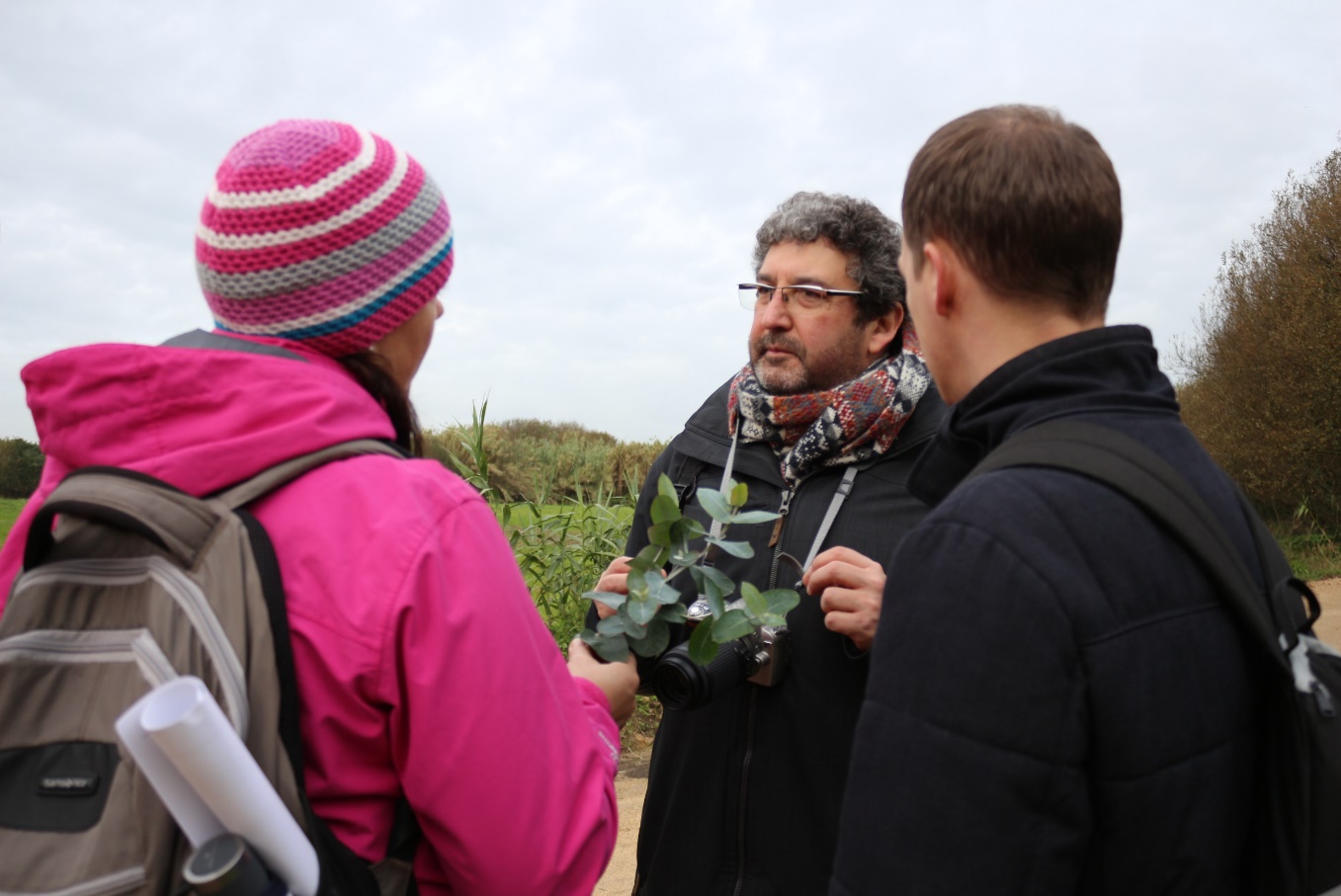 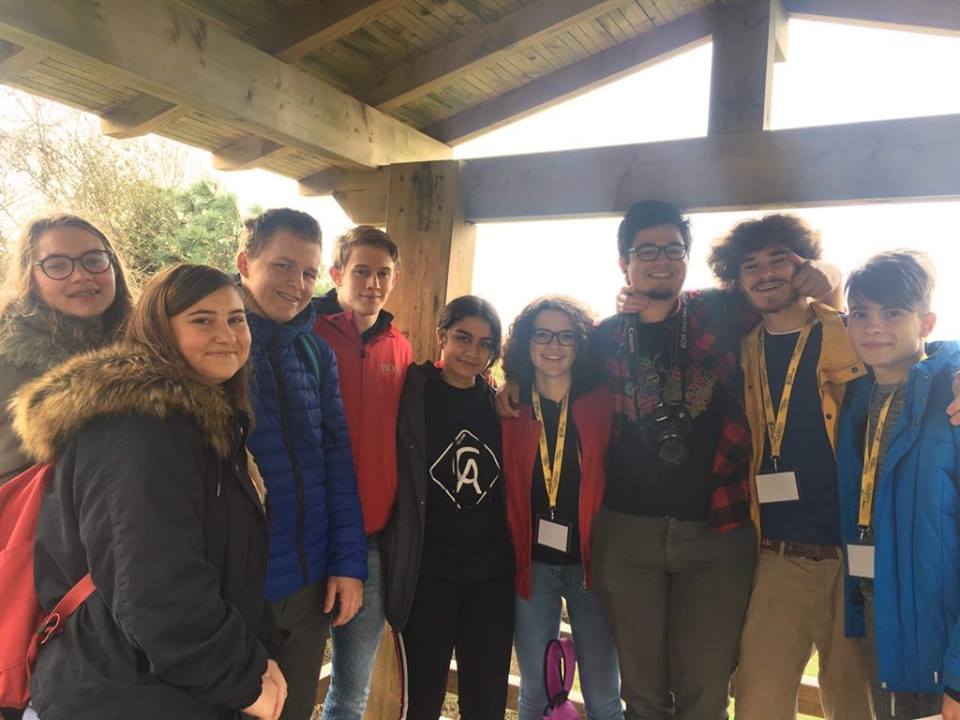 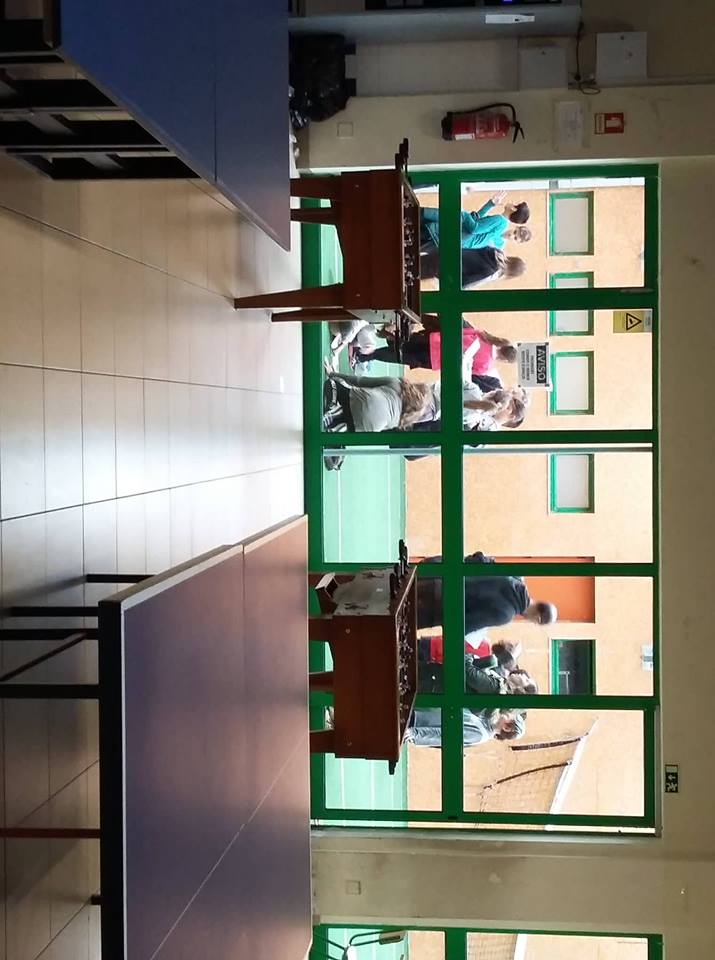 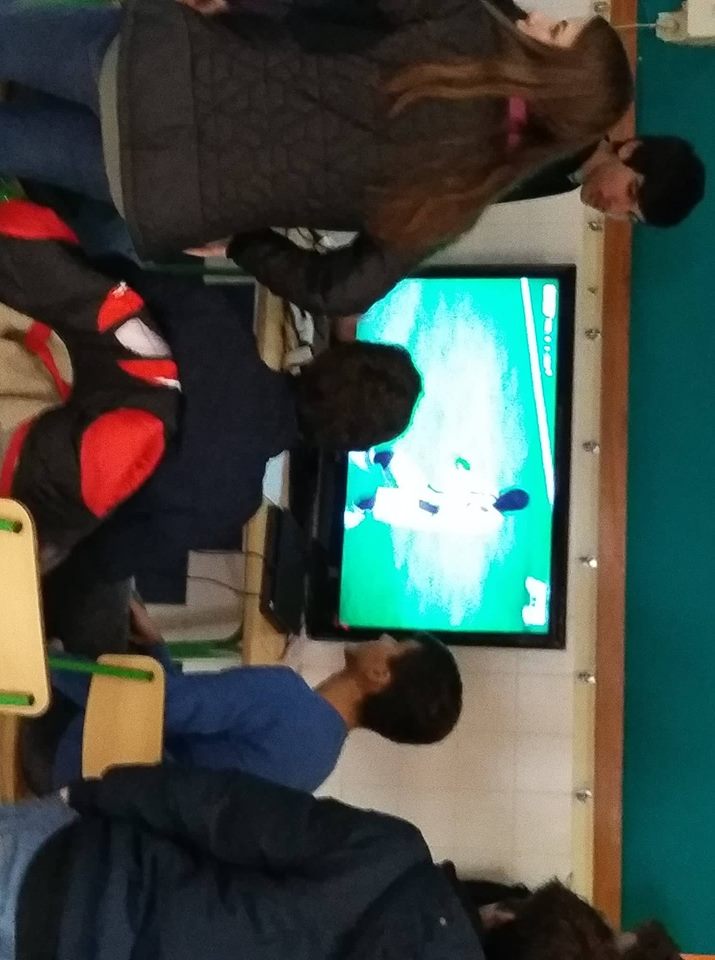 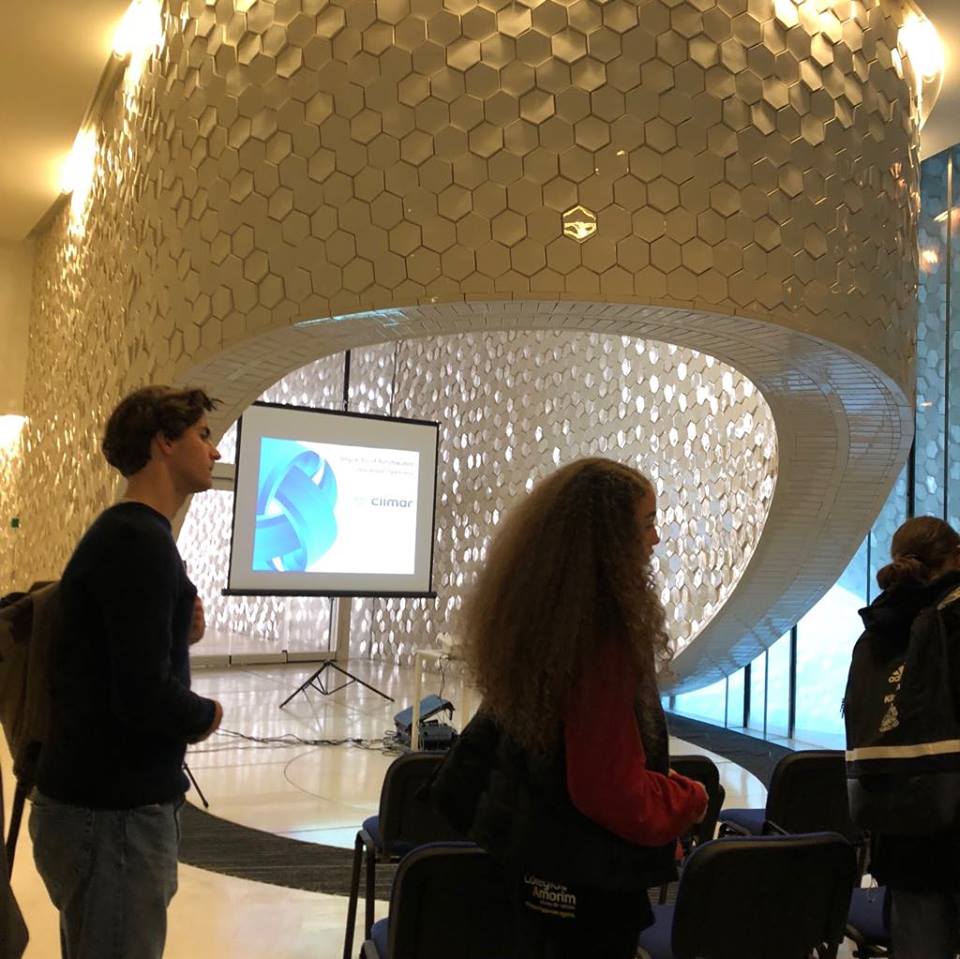 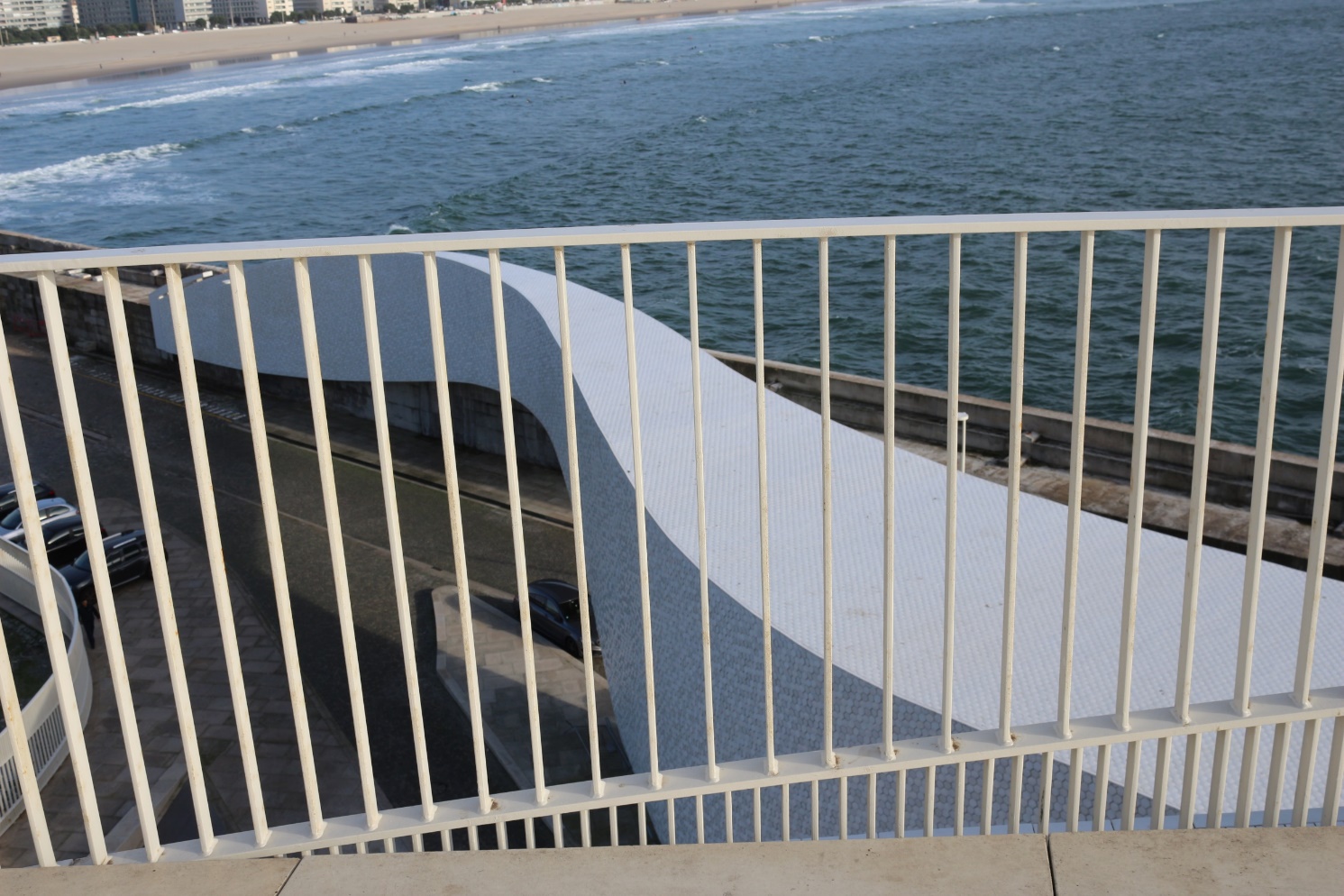 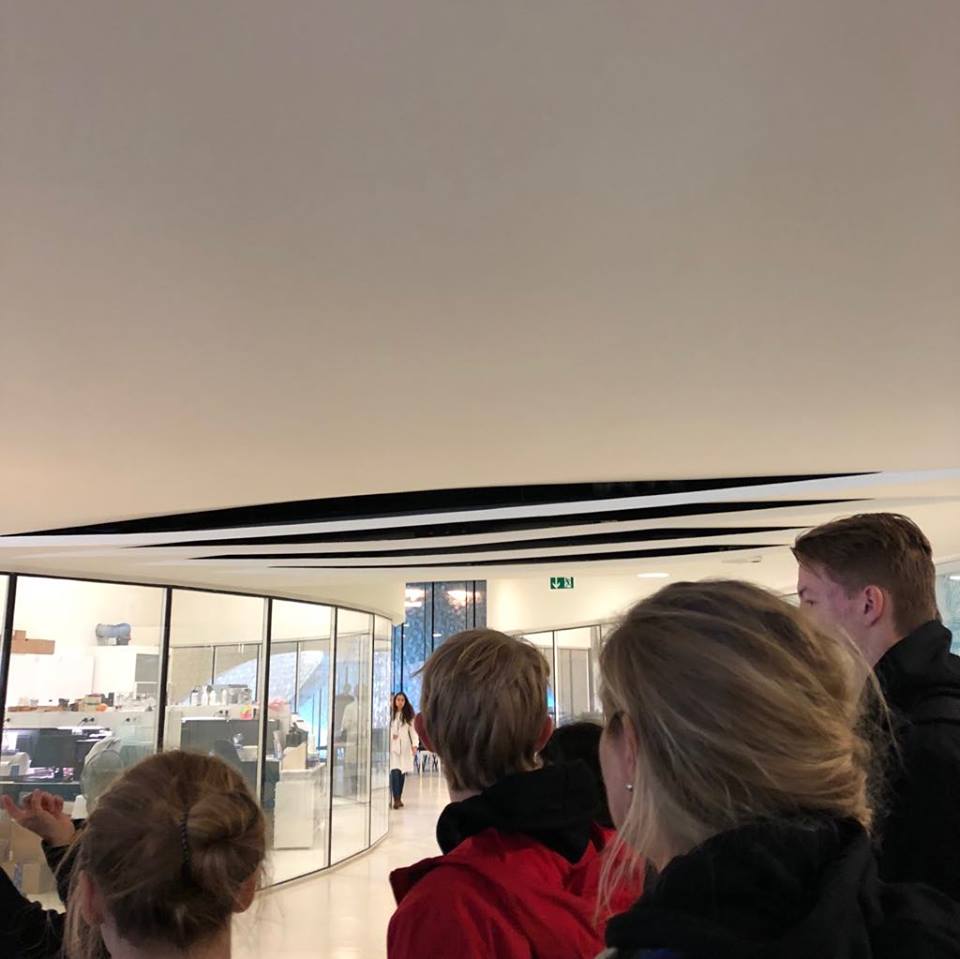 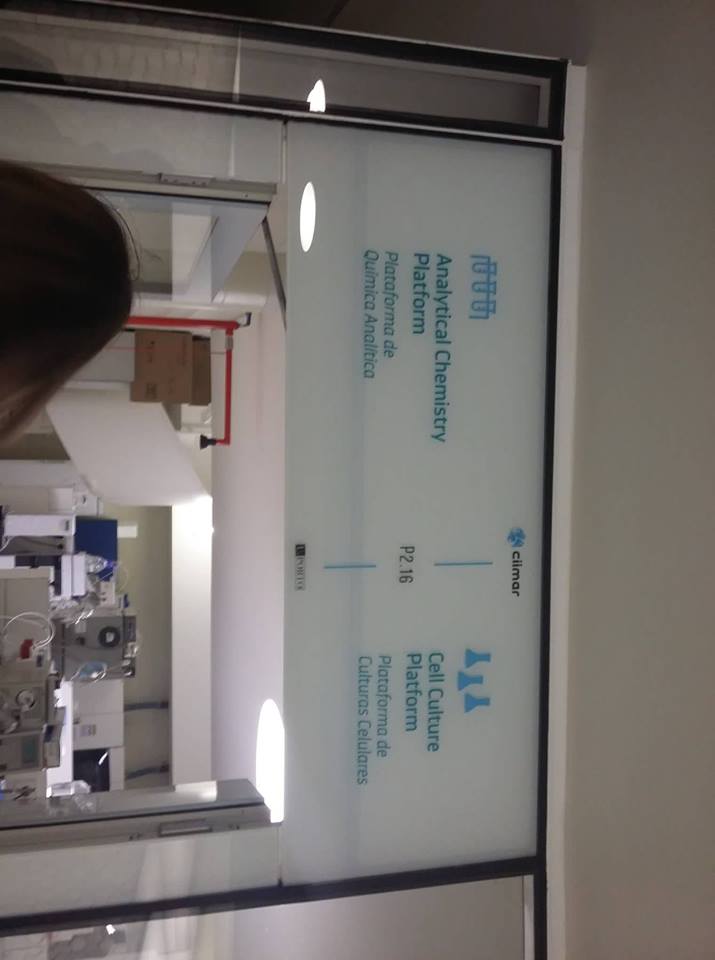 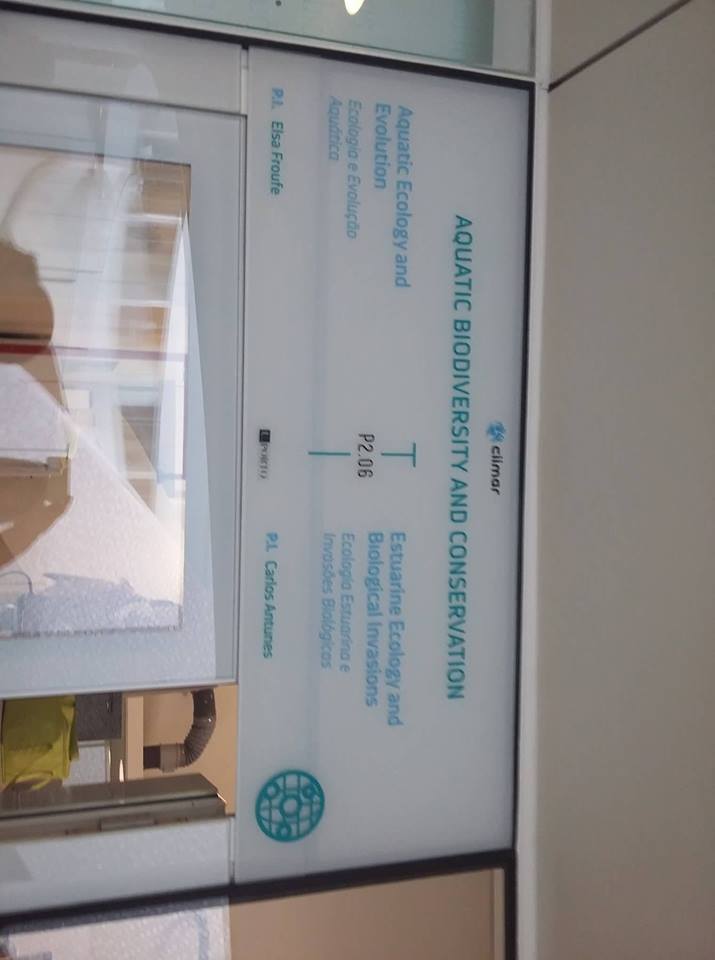 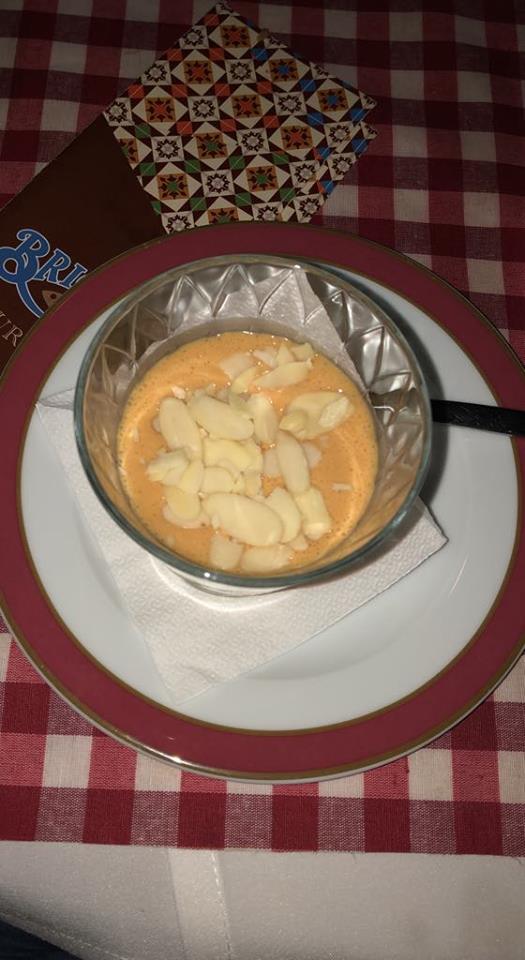 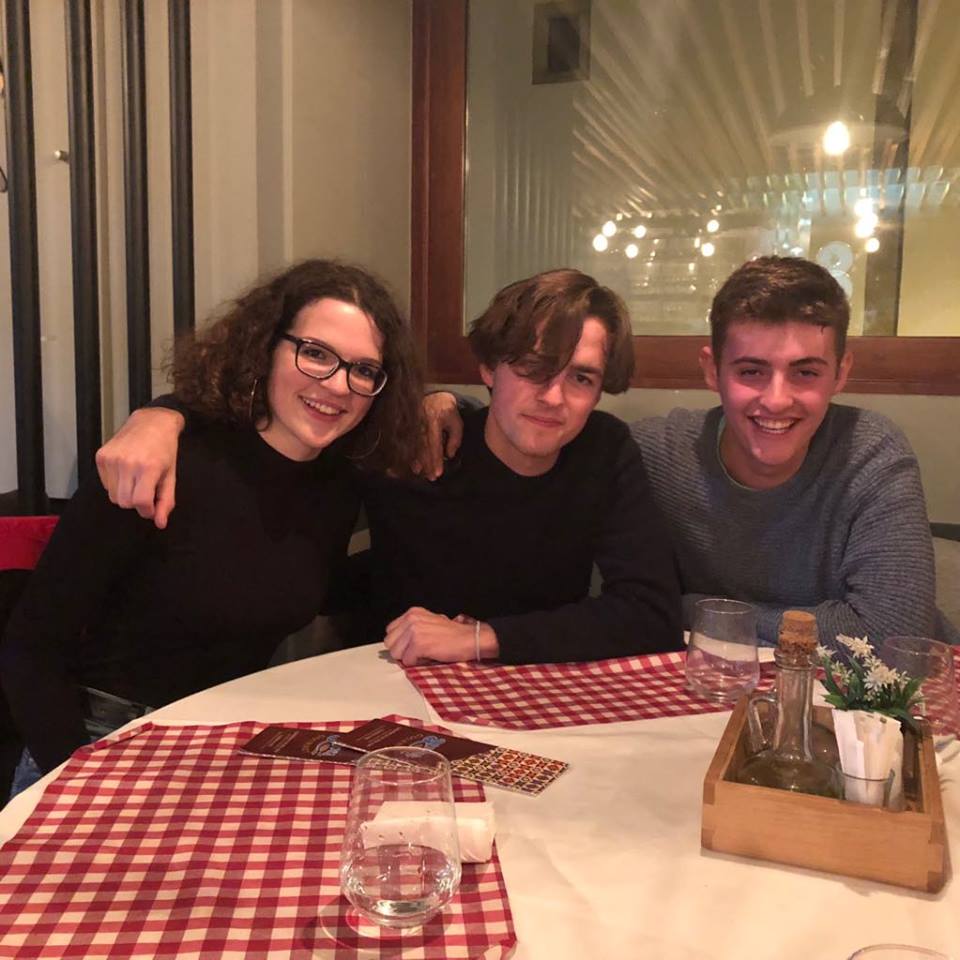 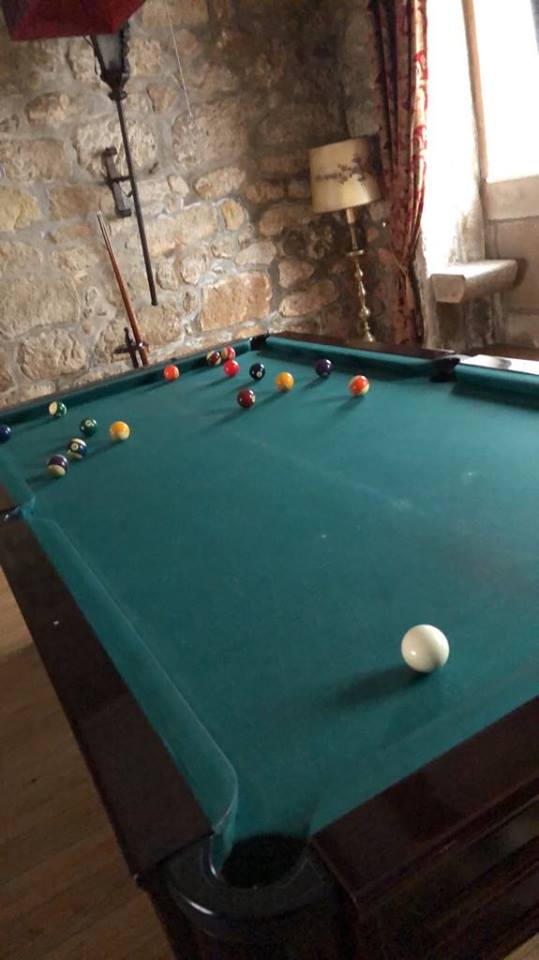 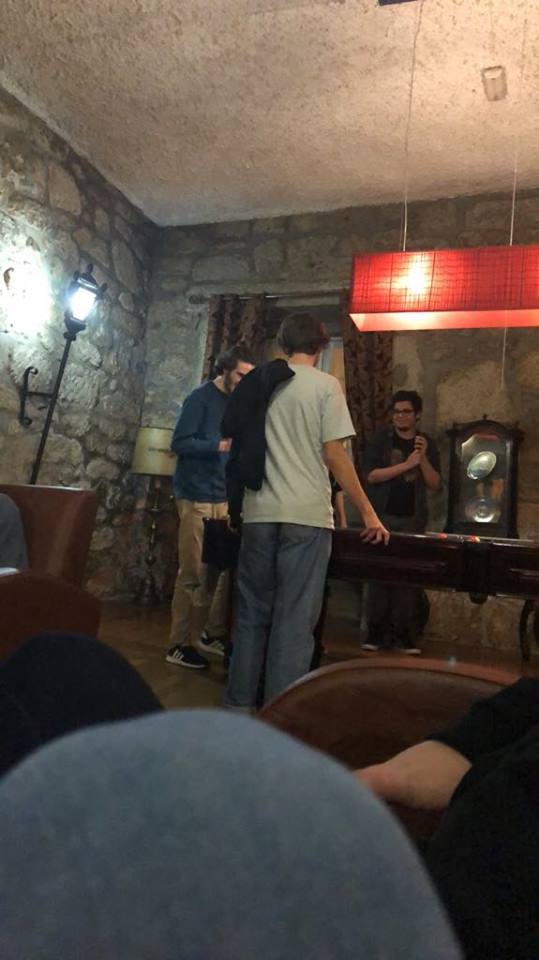 4.DAN
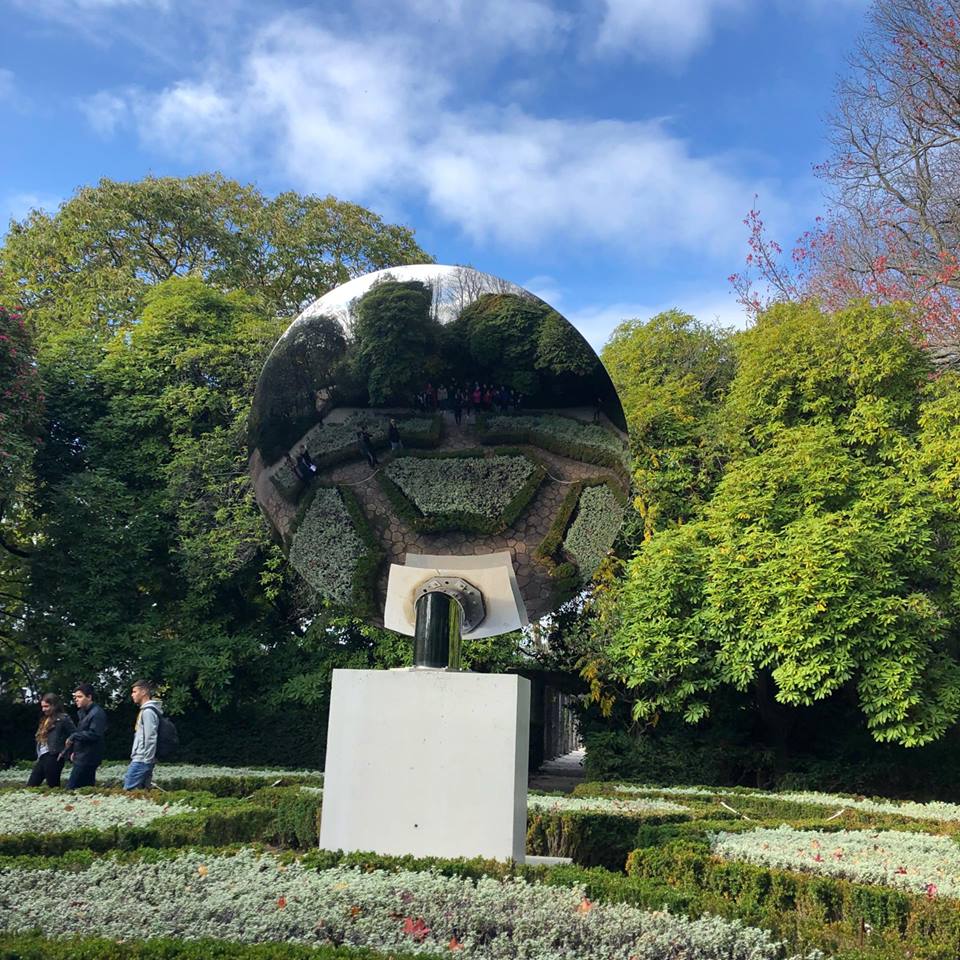 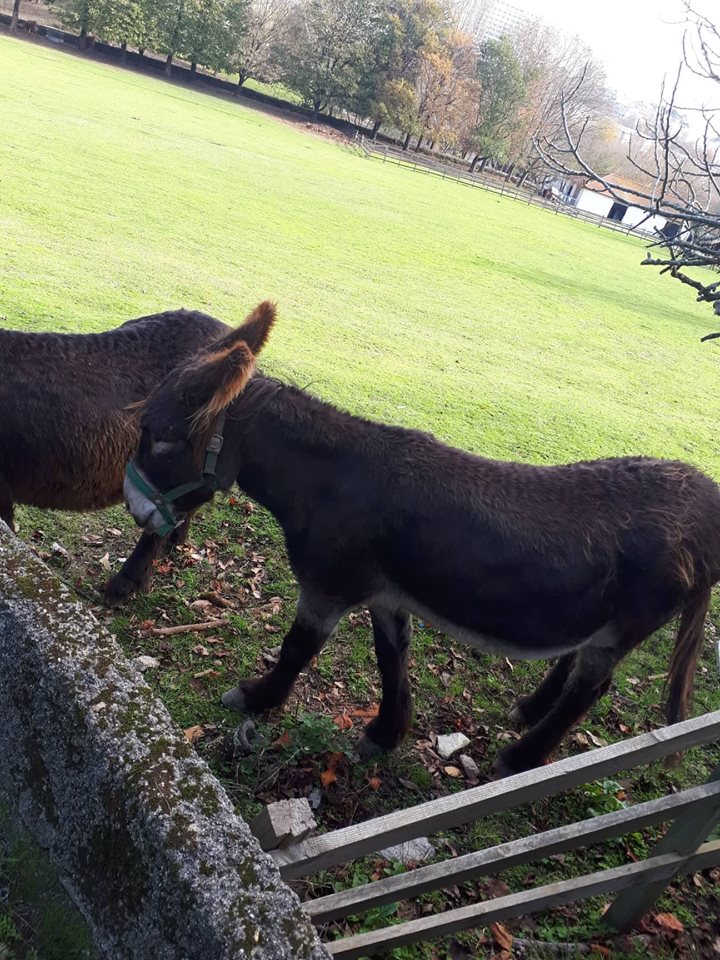 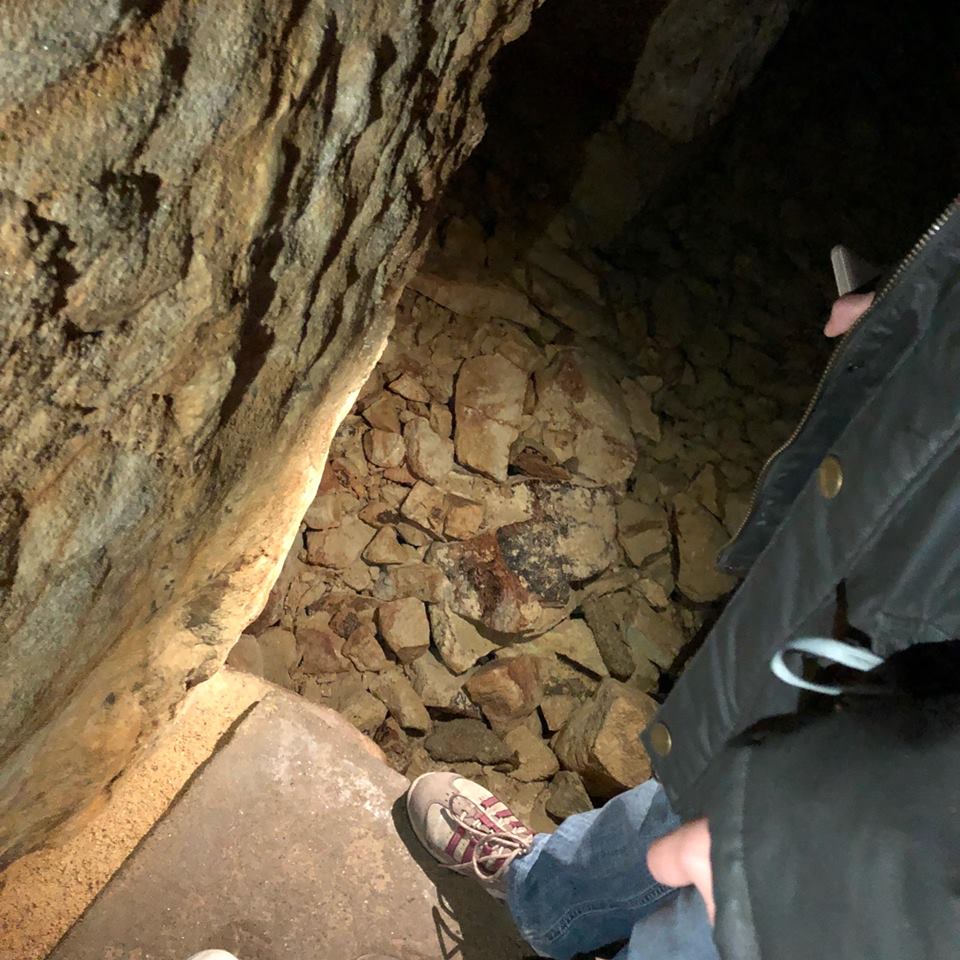 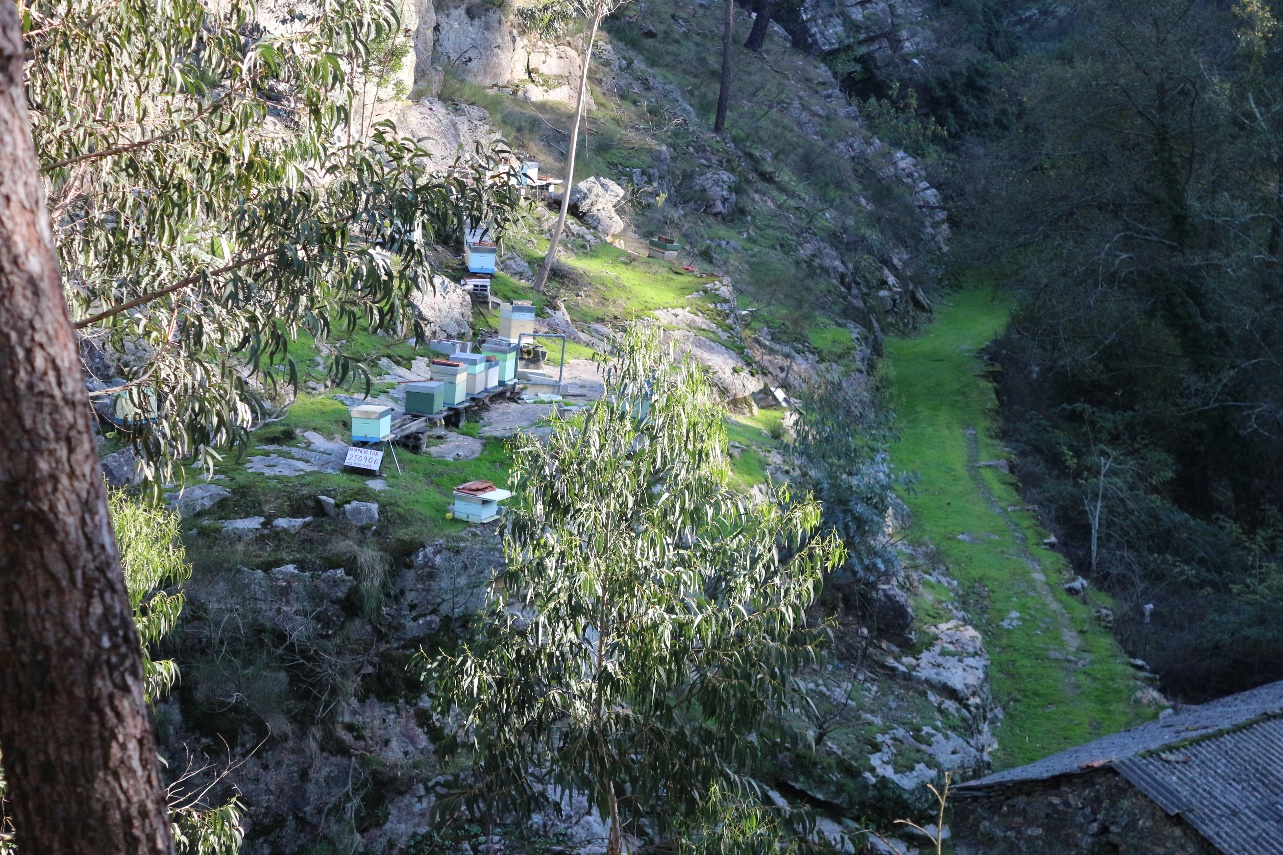 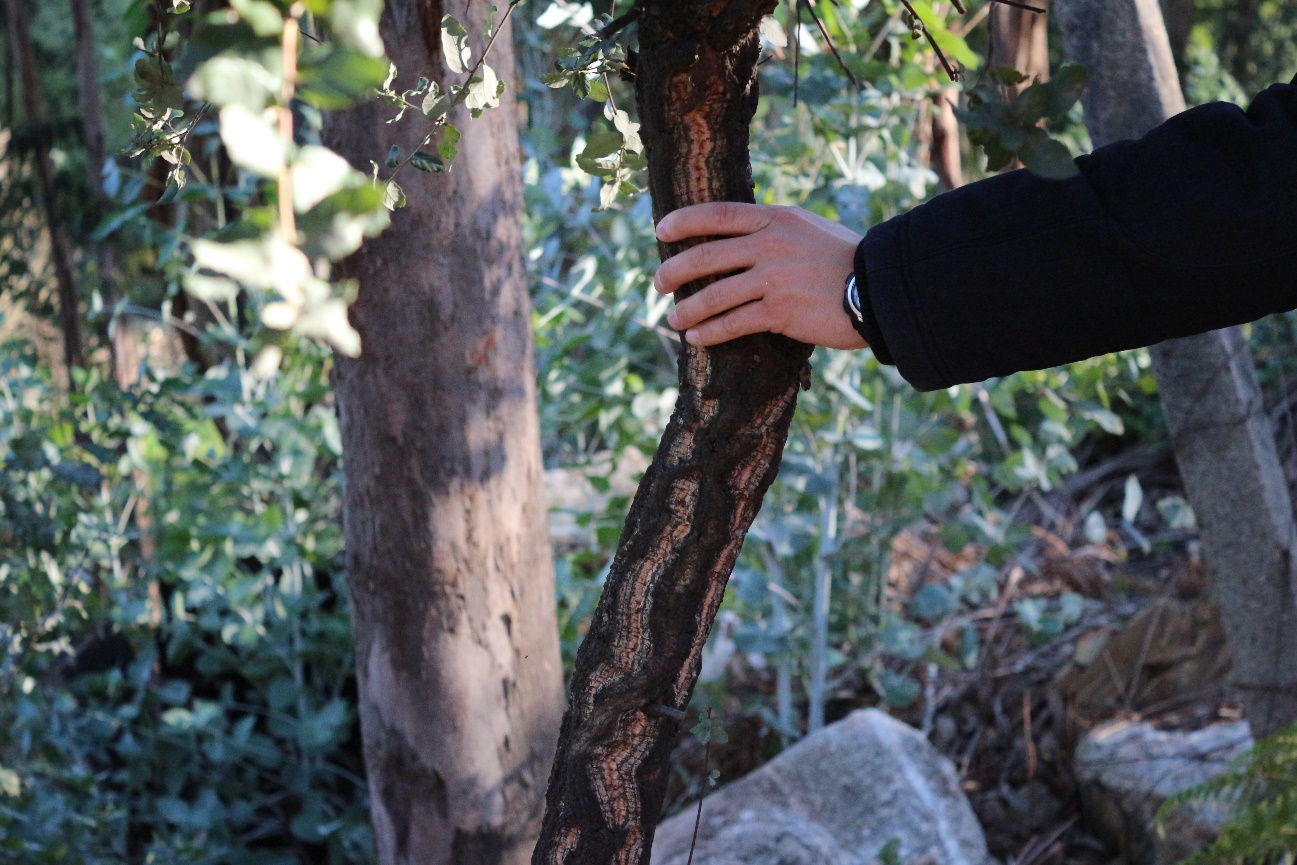 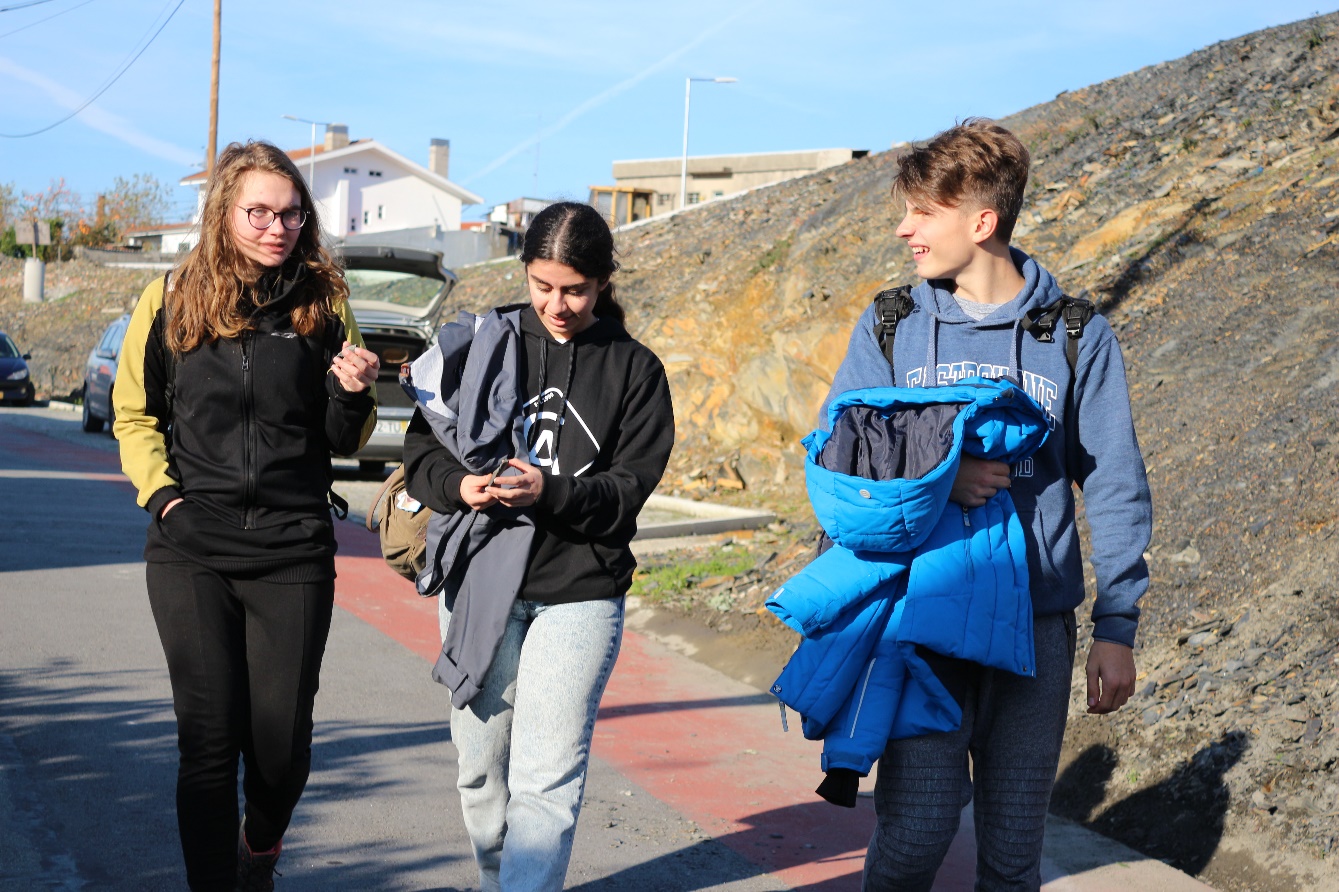 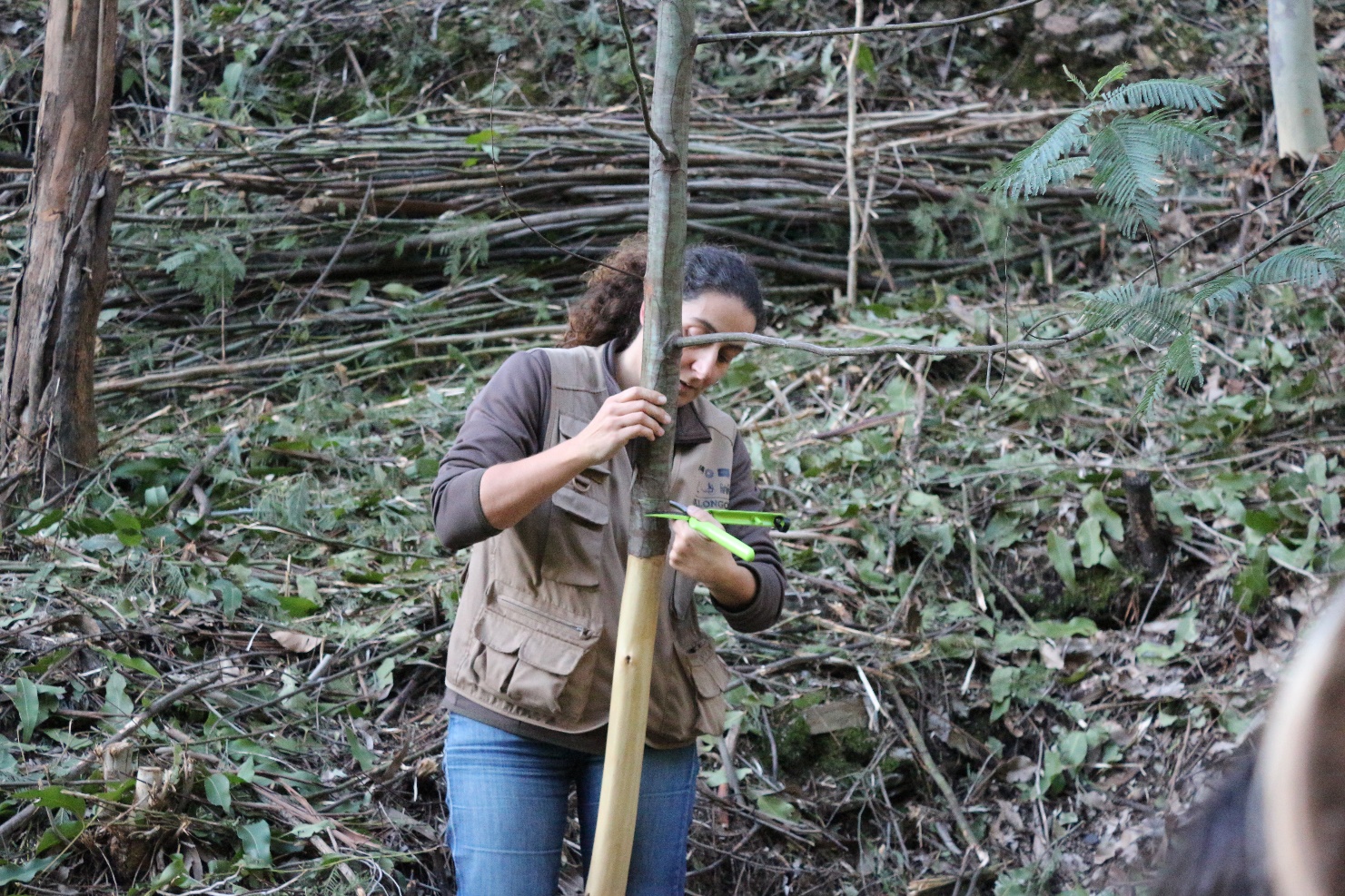 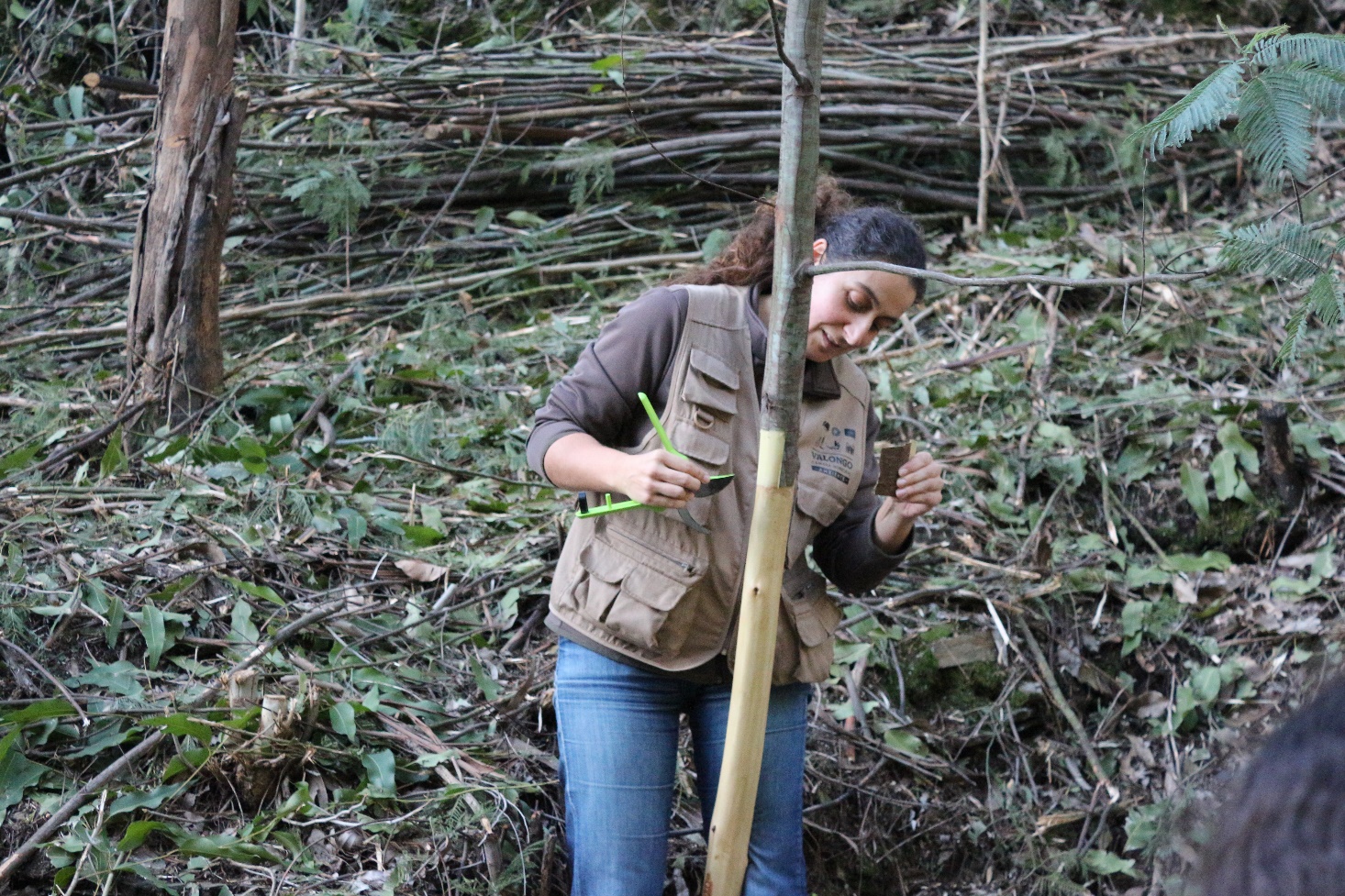 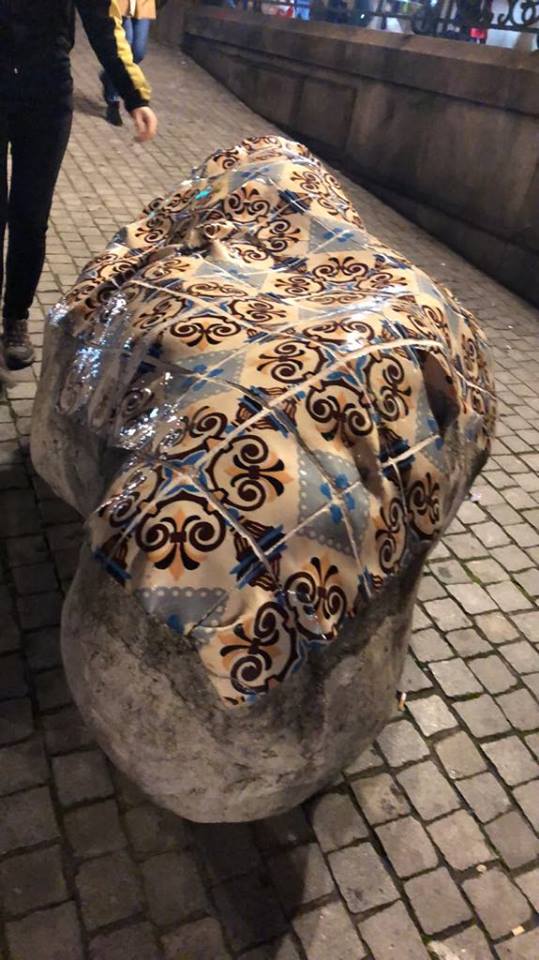 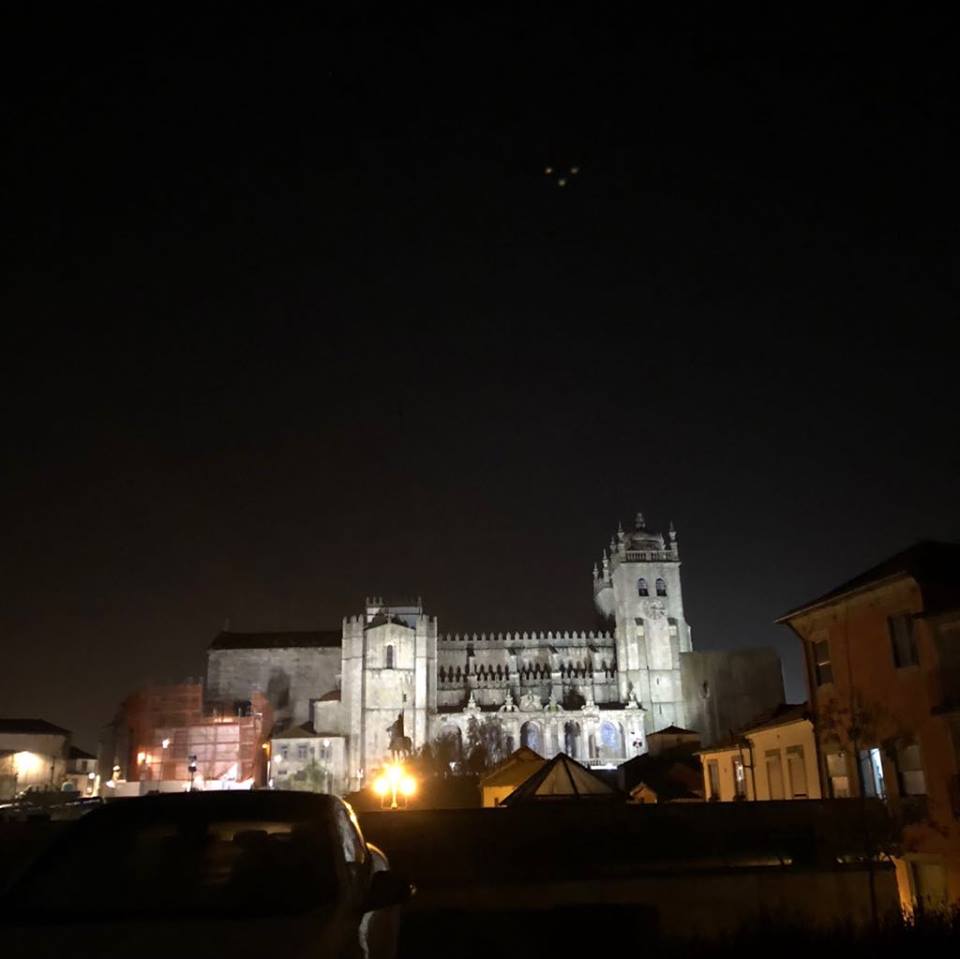 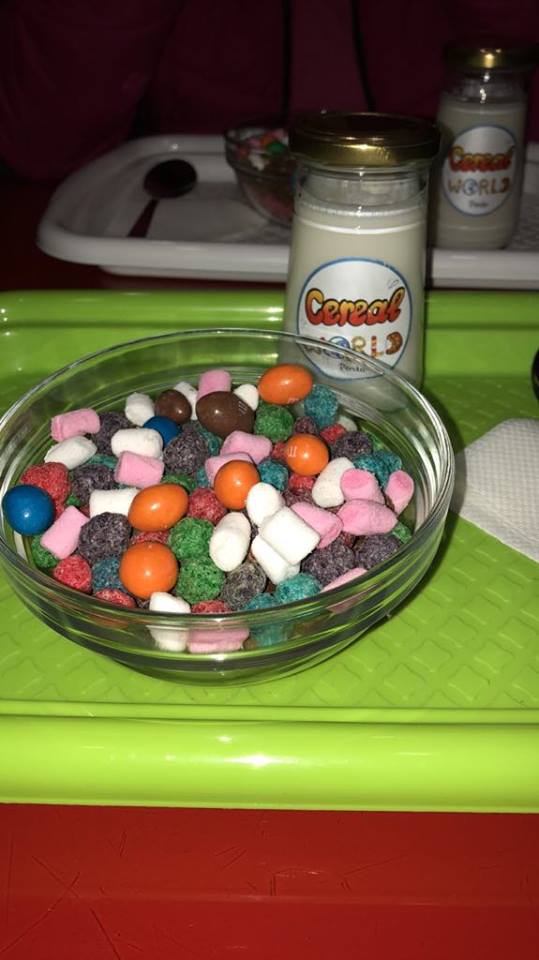 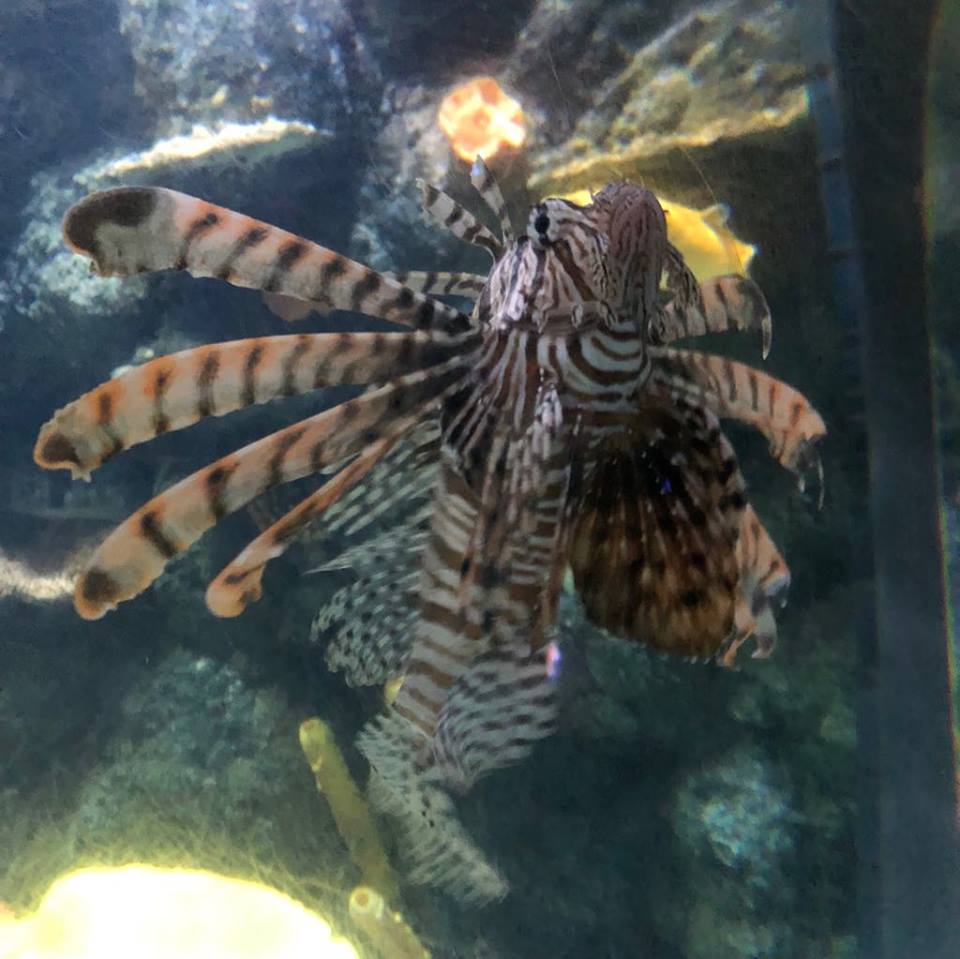 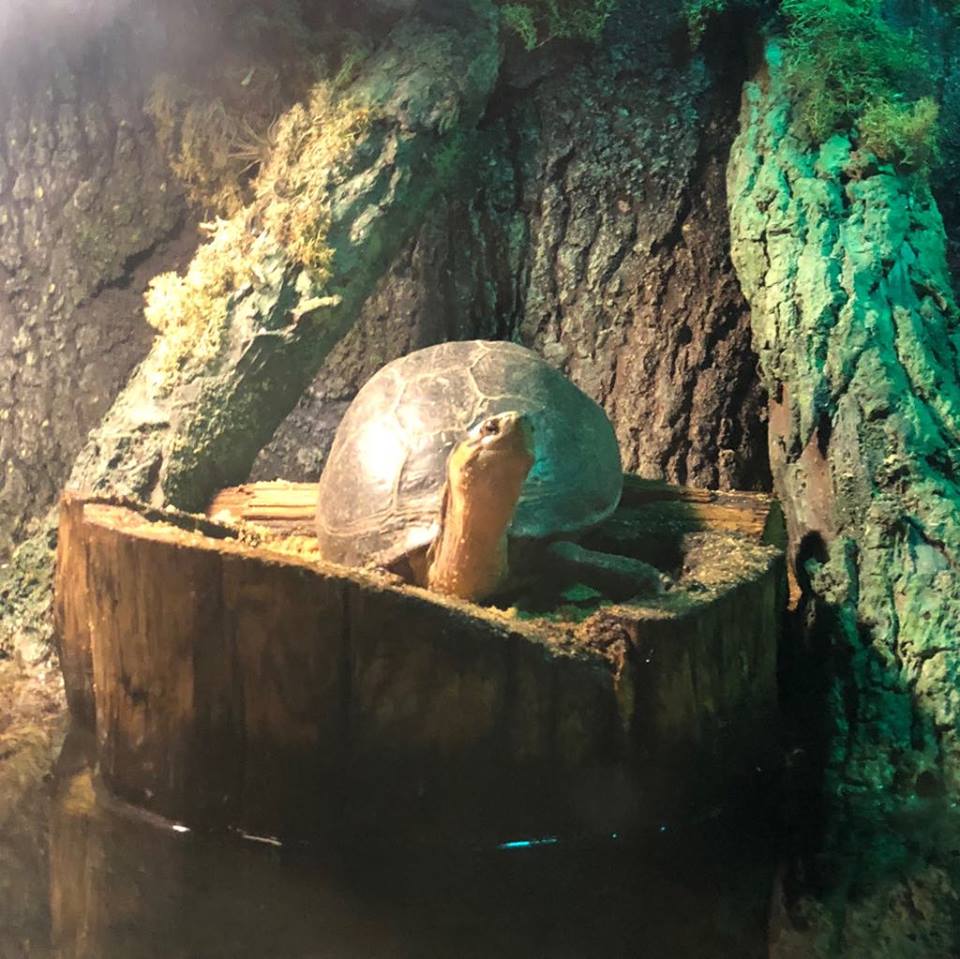 5. DAN
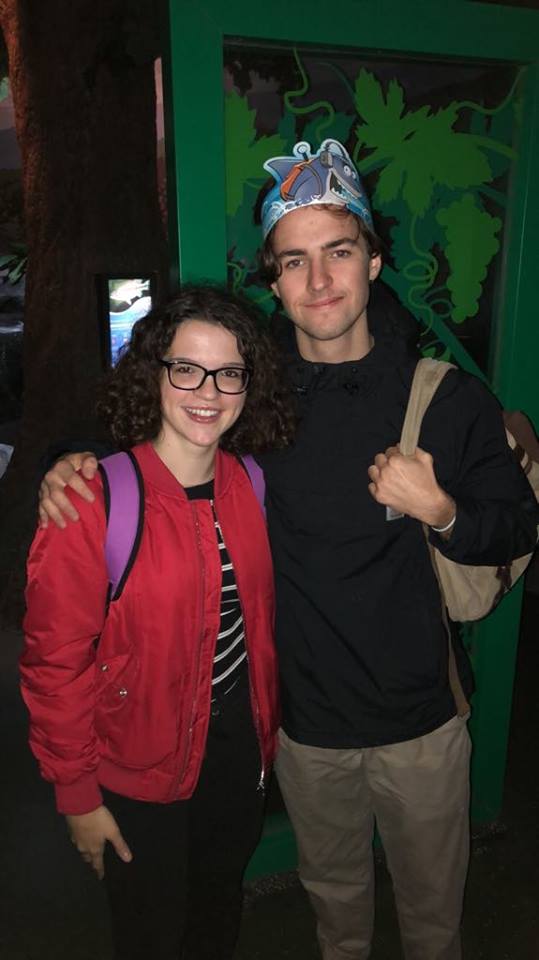 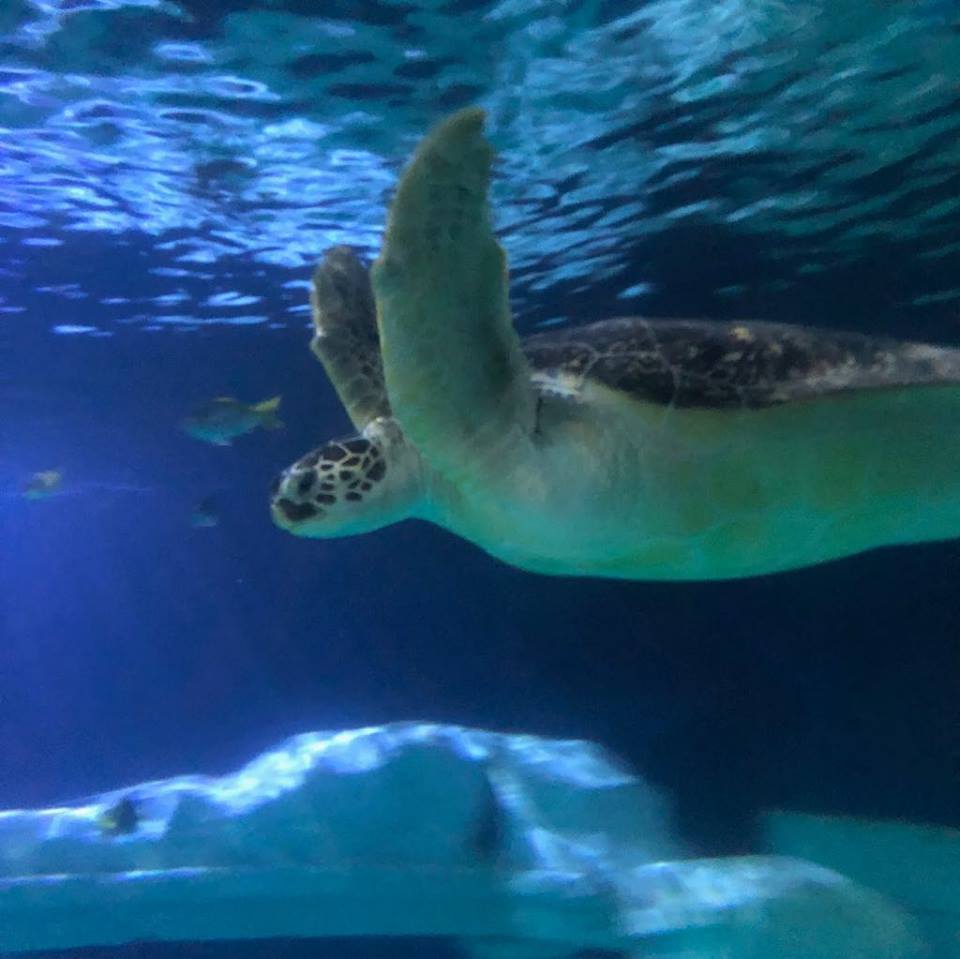 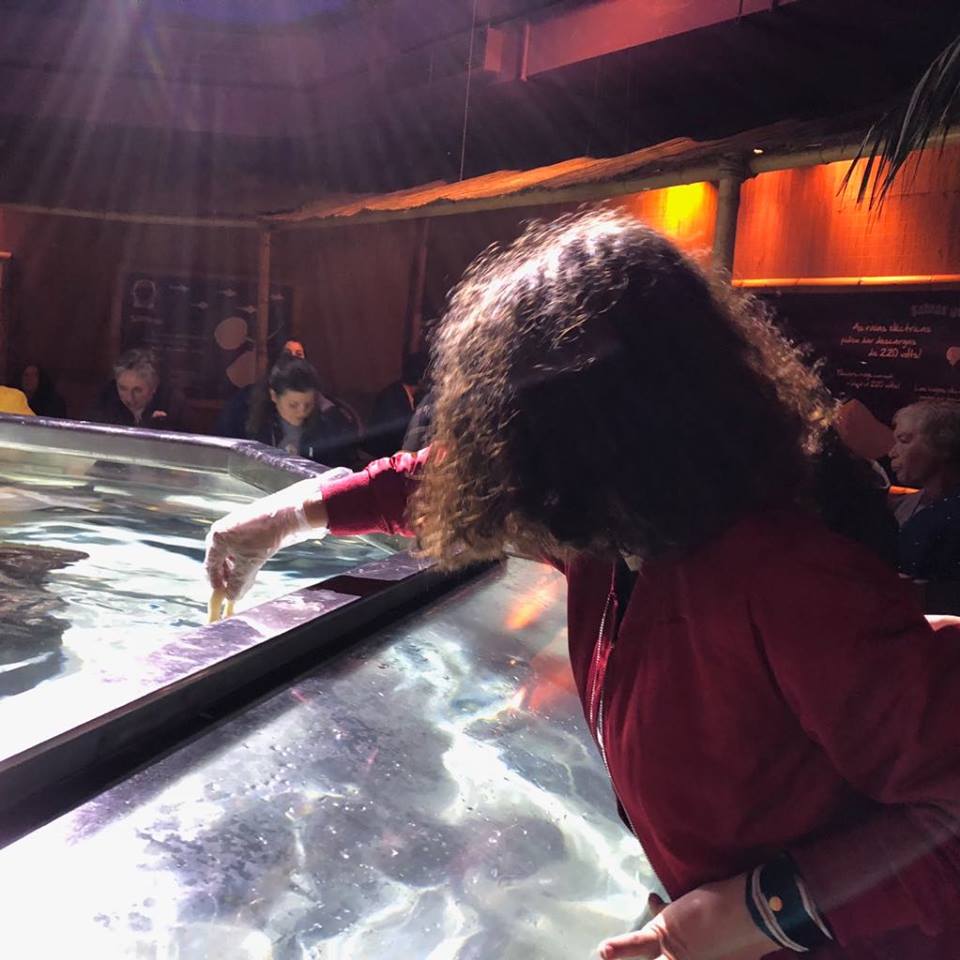 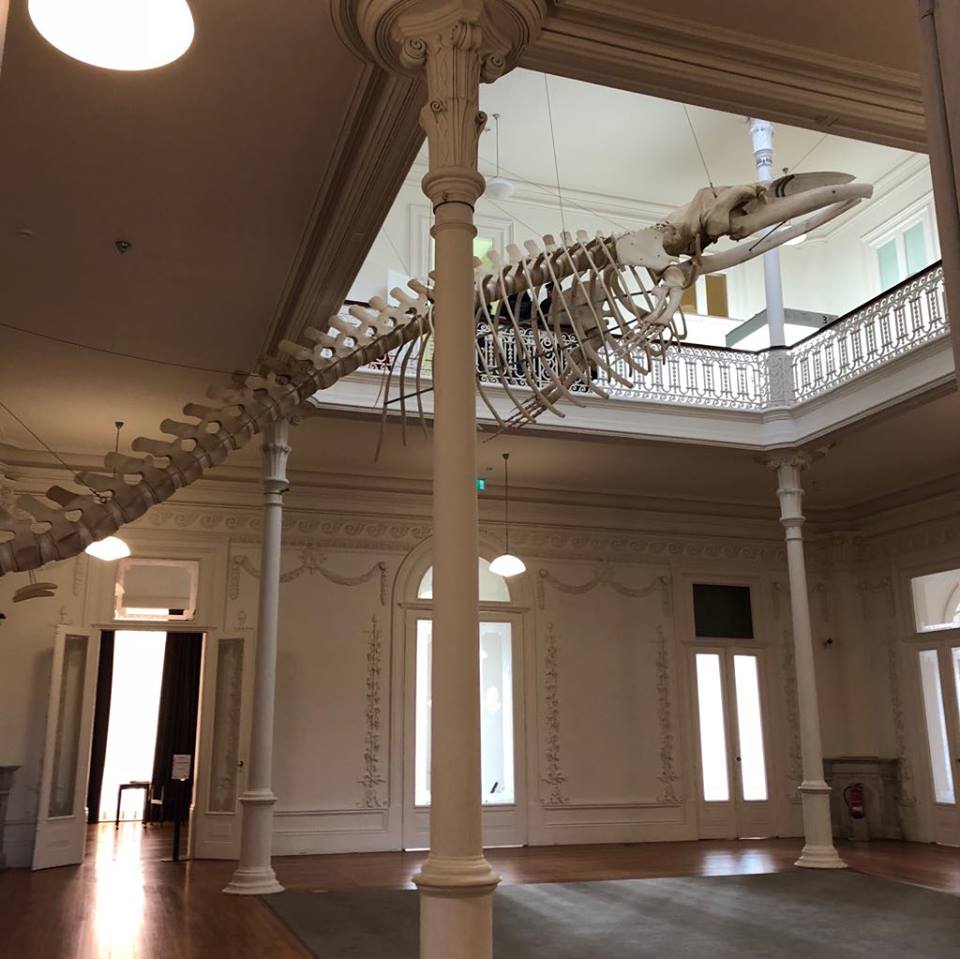 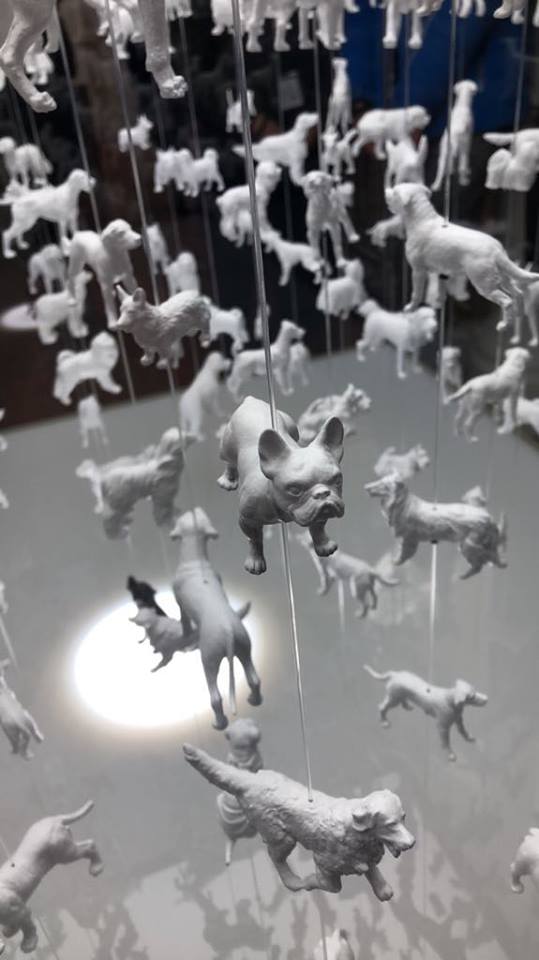 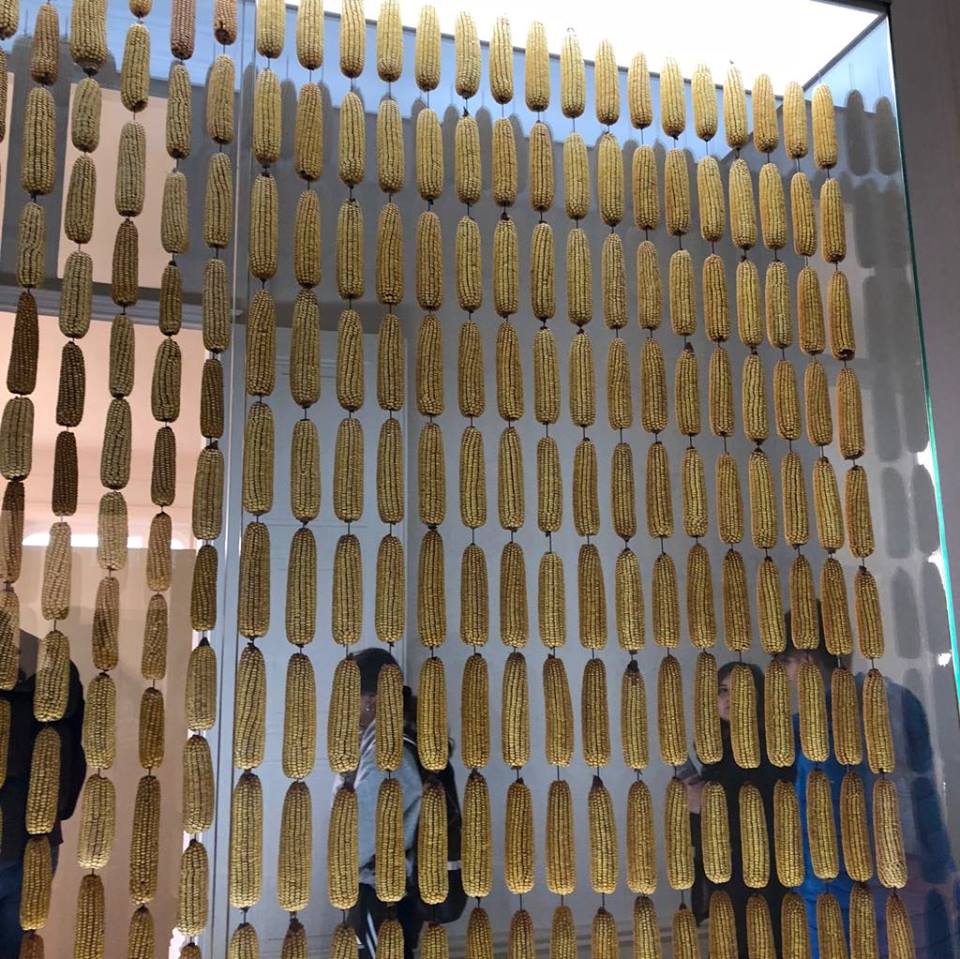 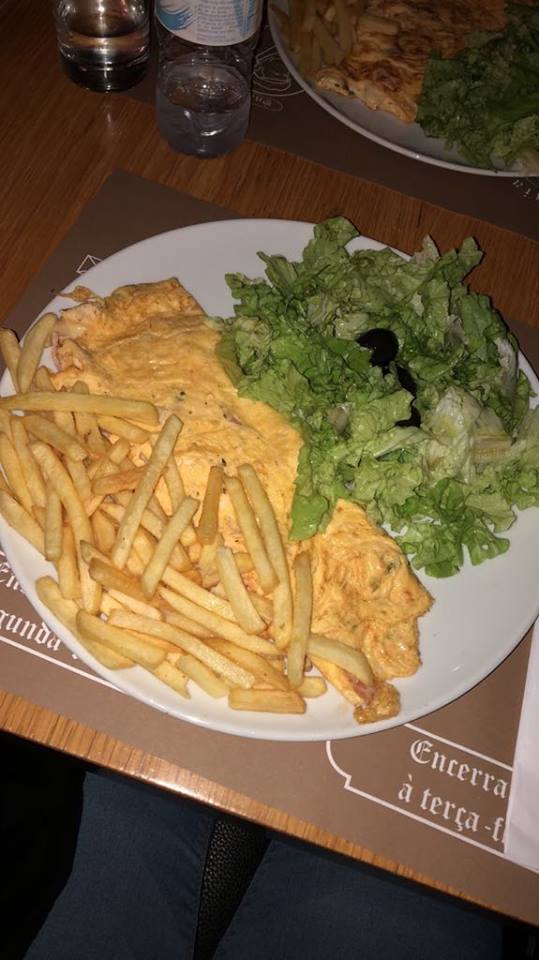 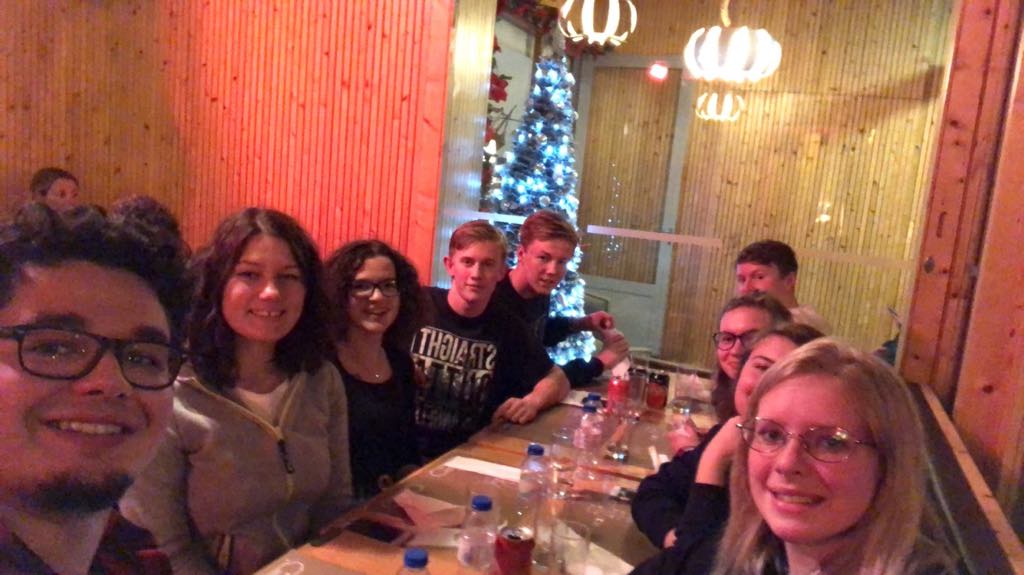 6.DAN
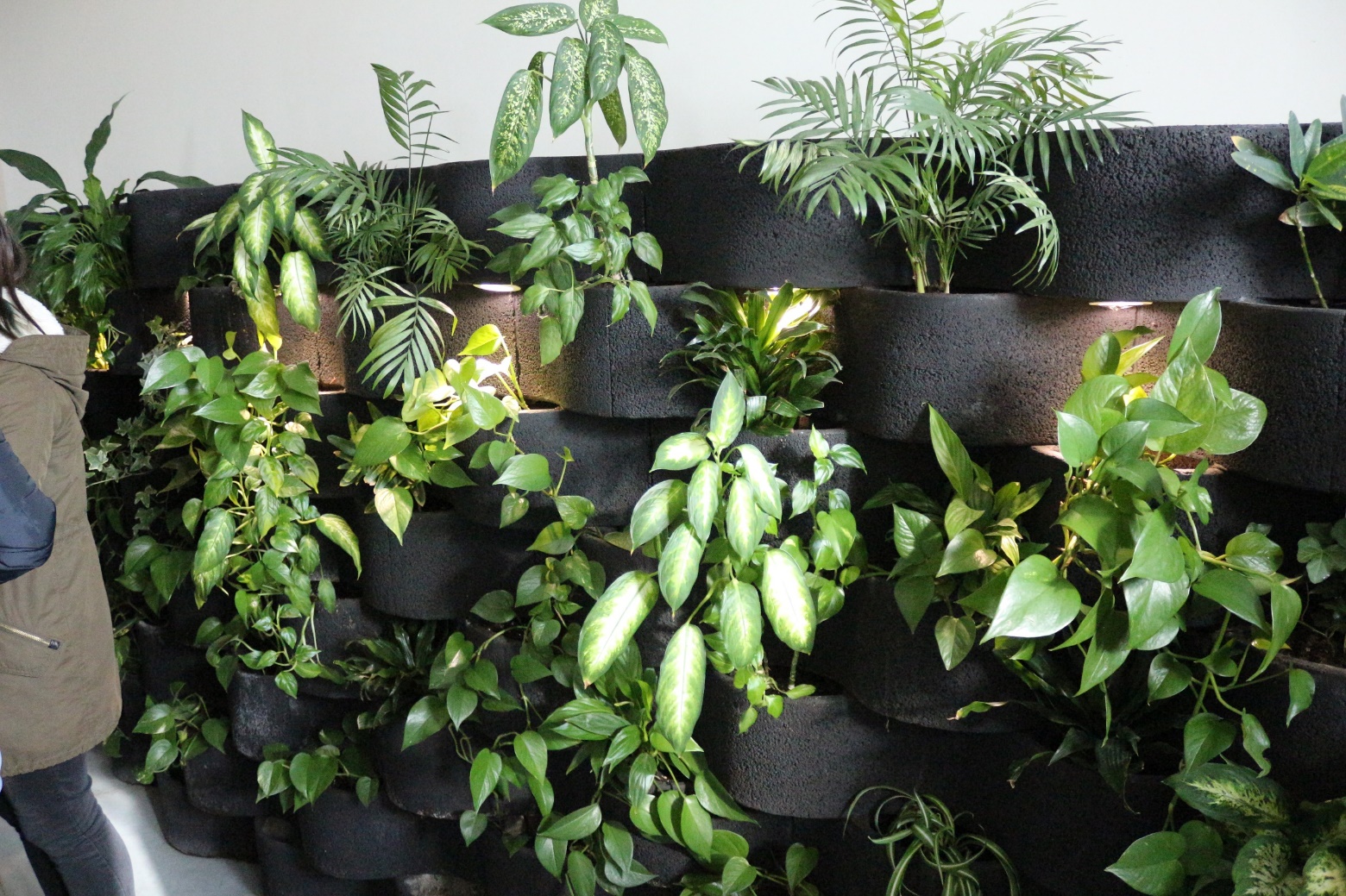 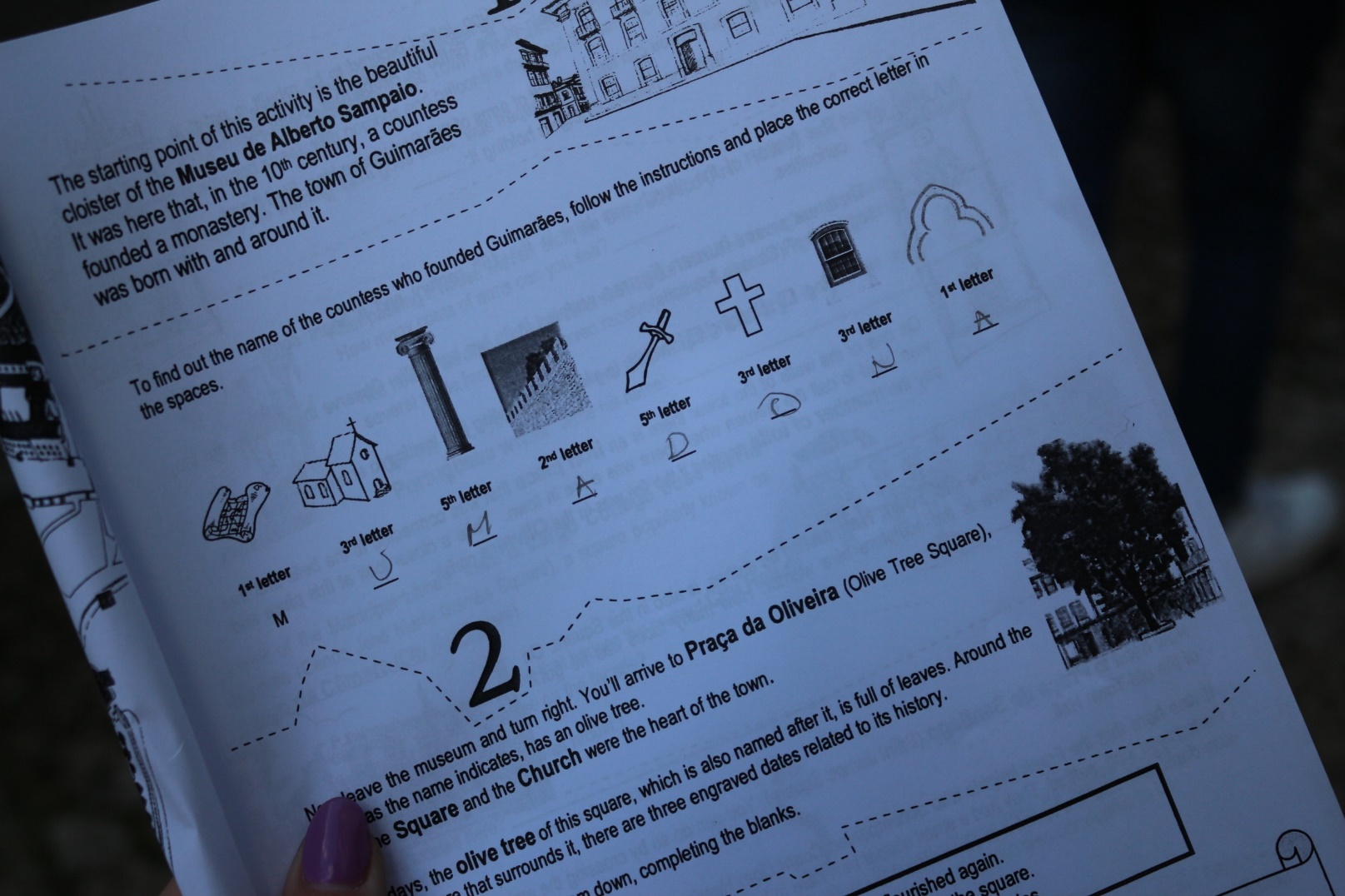 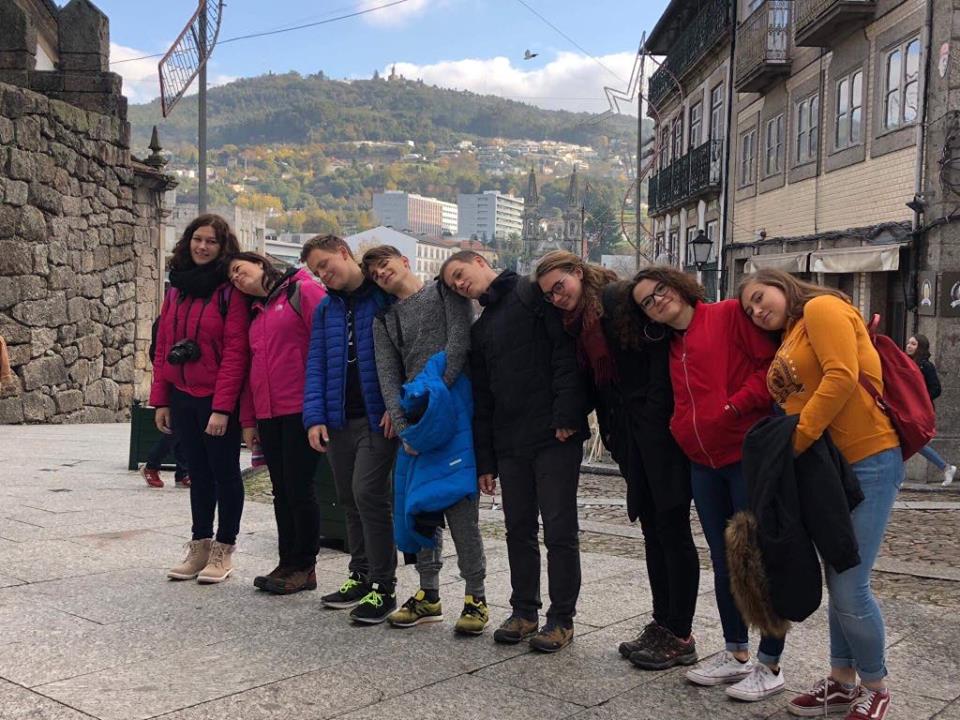 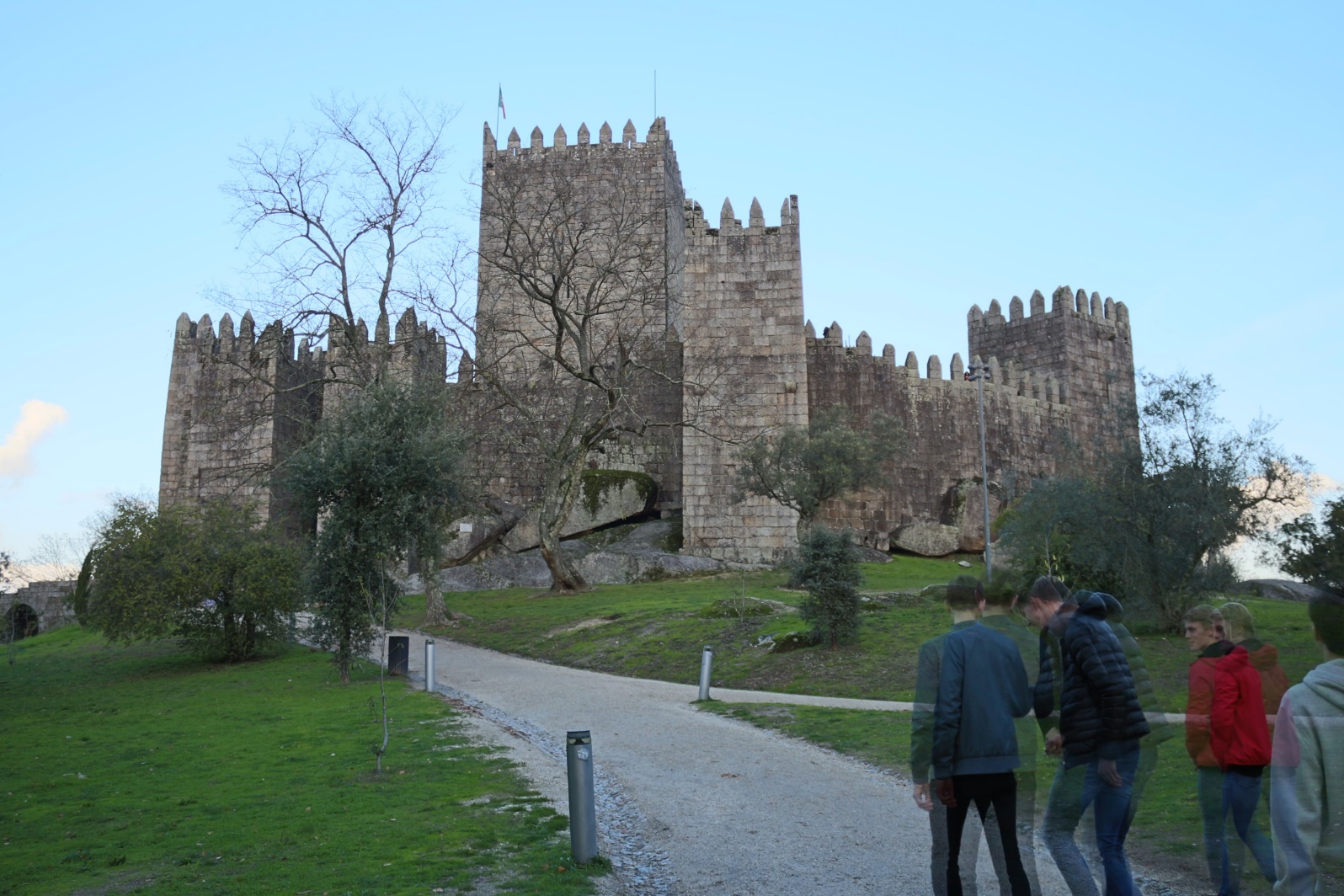 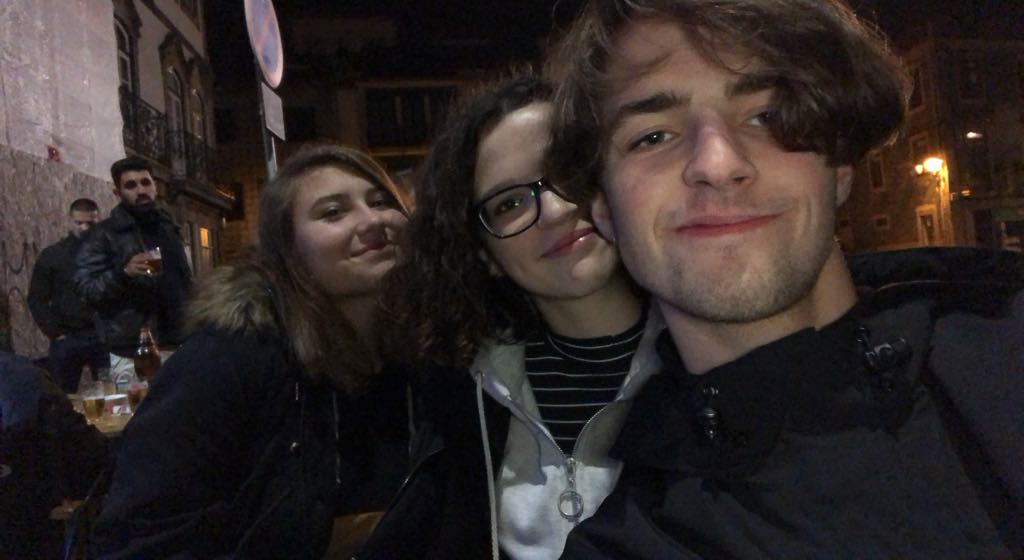 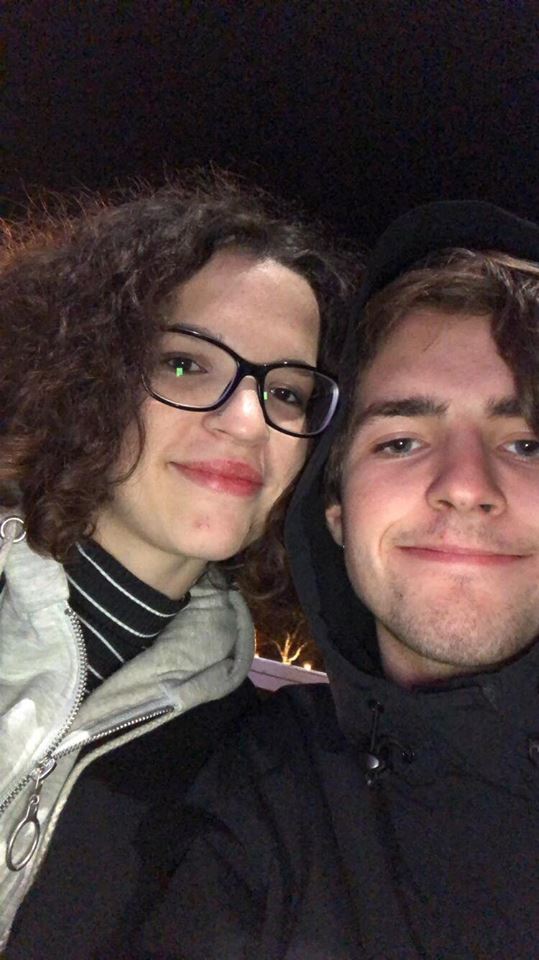 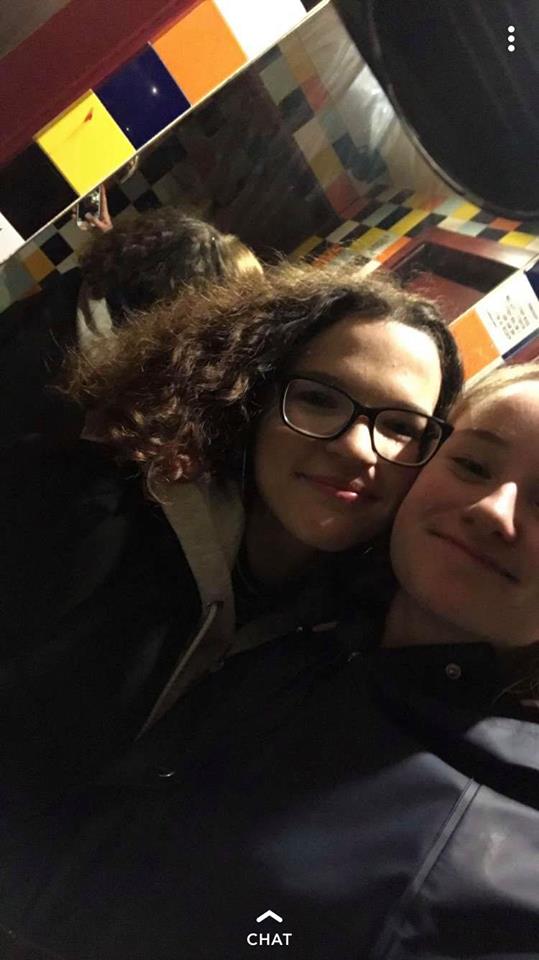 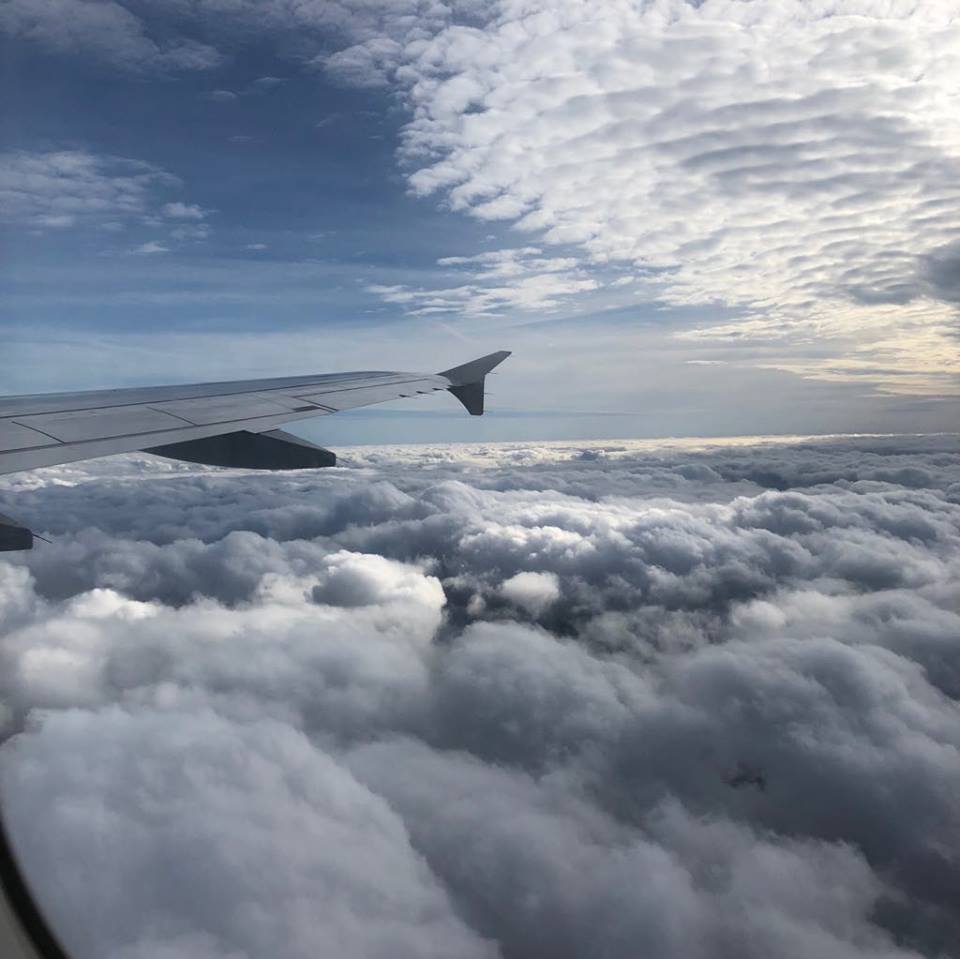